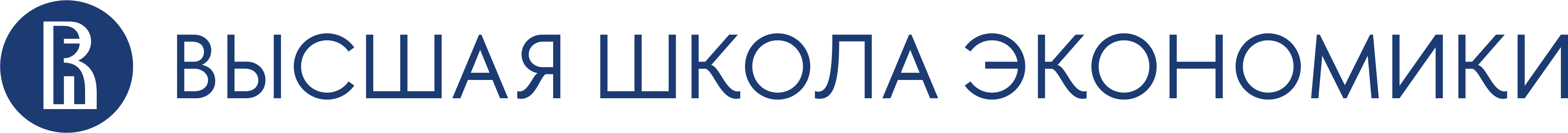 ПРОГРАММА ПОВЫШЕНИЯ КВАЛИФИКАЦИИ 
«ОРГАНИЗАЦИОННО – МЕТОДИЧЕСКИЕ УСЛОВИЯ ПОДГОТОВКИ УЧИТЕЛЕЙ К ПРЕПОДАВАНИЮ ФИНАНСОВОЙ ГРАМОТНОСТИ НА УРОКАХ ОБЩЕСТВОЗНАНИЯ В СООТВЕТСТВИИ С ФГОС ОСНОВНОГО ОБЩЕГО И СРЕДНЕГО ОБЩЕГО ОБРАЗОВАНИЯ»
Тема 1.7. Методические аспекты  управления профессиональным развитием 
педагога в области формирования финансовой грамотности обучающихся
Лекция, семинарское занятие
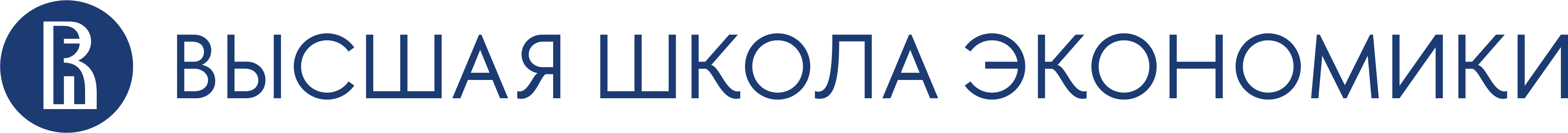 «Стратегический приоритет развития методической службы – адресное сопровождение учителя» 
С. Кравцов
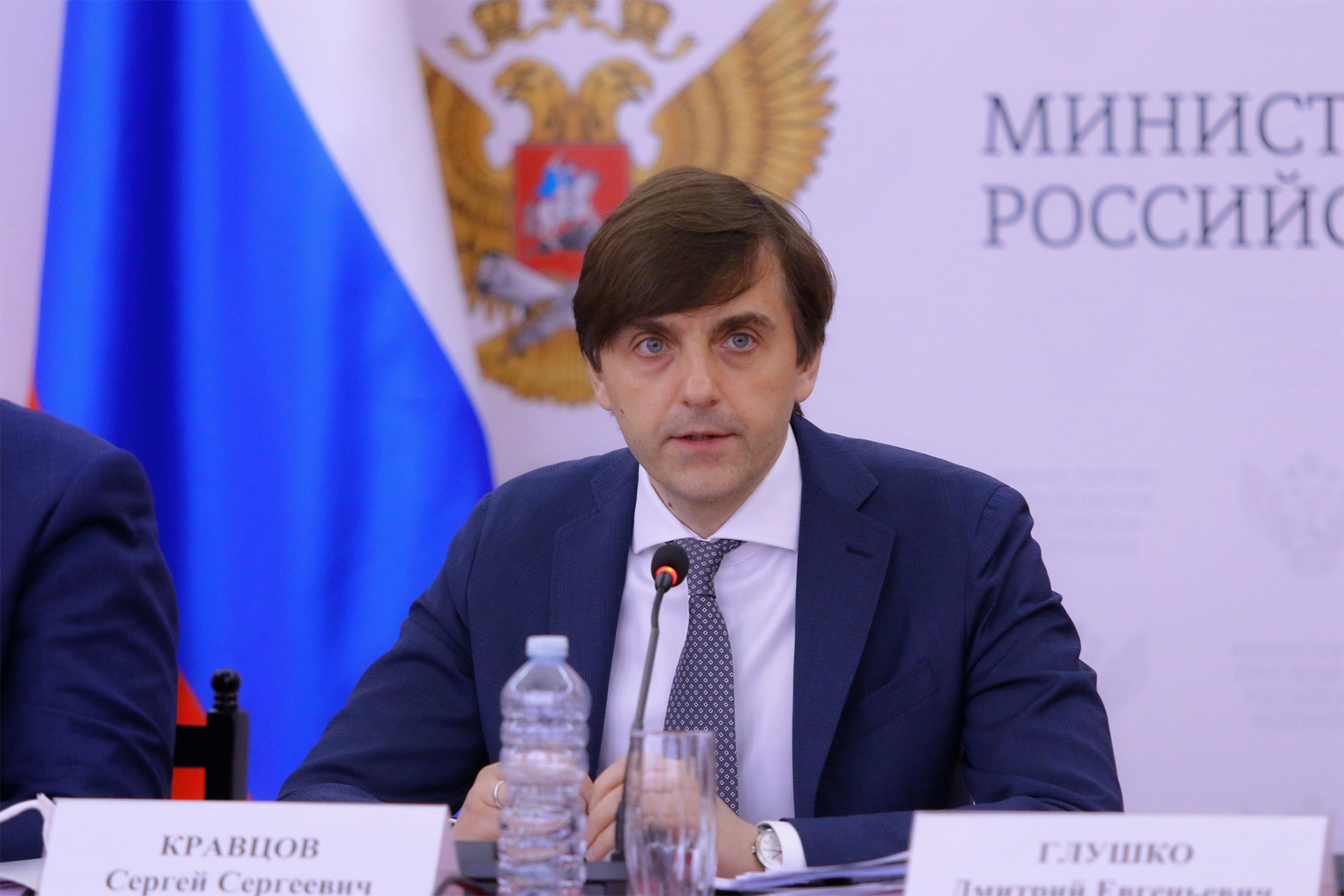 2
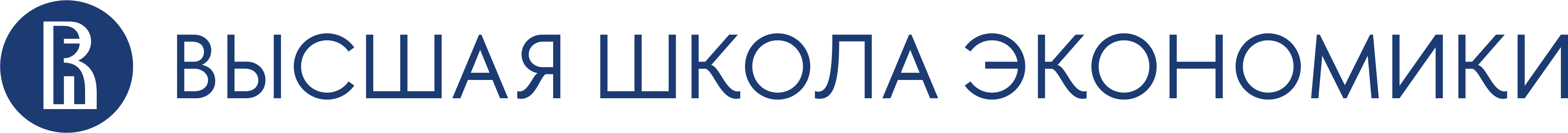 НОРМАТИВНО-ПРАВОВЫЕ ДОКУМЕНТЫ  В ОБЛАСТИ УПРАВЛЕНИЯ 
ПРОФЕССИОНАЛЬНЫМ РАЗВИТИЕМ ПЕДАГОГОВ
Распоряжение Правительства от 31.12.2019 № 3273-р «Об утверждении основных принципов национальной системы профессионального роста педагогических работников Российской Федерации, включая национальную систему учительского роста»; 
Распоряжение Министерства просвещения российской федерации 16 декабря 2020 Г. № Р-174
«Об утверждении концепции создания единой федеральной системы научно-методического сопровождения педагогических работников и управленческих кадров, утвержденную распоряжением»
 Письмо Министерства просвещения от 08.11.2021 № АЗ-872/08 «О направлении методических рекомендаций»; 
Профстандарт «Педагог»;
Профстандарт «Педагог-психолог»; 
Профстандарт «Специалист в области воспитания»; 
Профстандарт «Педагог дополнительного образования детей с взрослых»
3
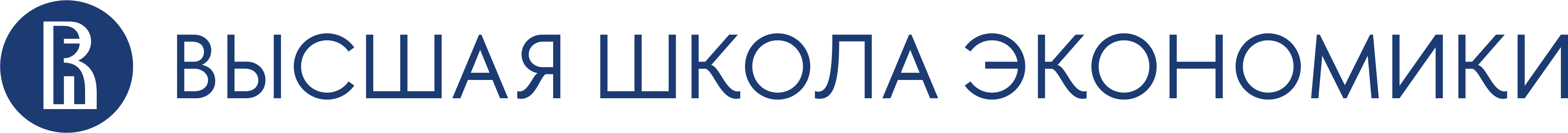 ЕДИНАЯ ФЕДЕРАЛЬНАЯ СИСТЕМА НАУЧНО-МЕТОДИЧЕСКОГО СОПРОВОЖДЕНИЯ 
ПЕДАГОГИЧЕСКИХ РАБОТНИКОВ И УПРАВЛЕНЧЕКСКИХ КАДРОВ
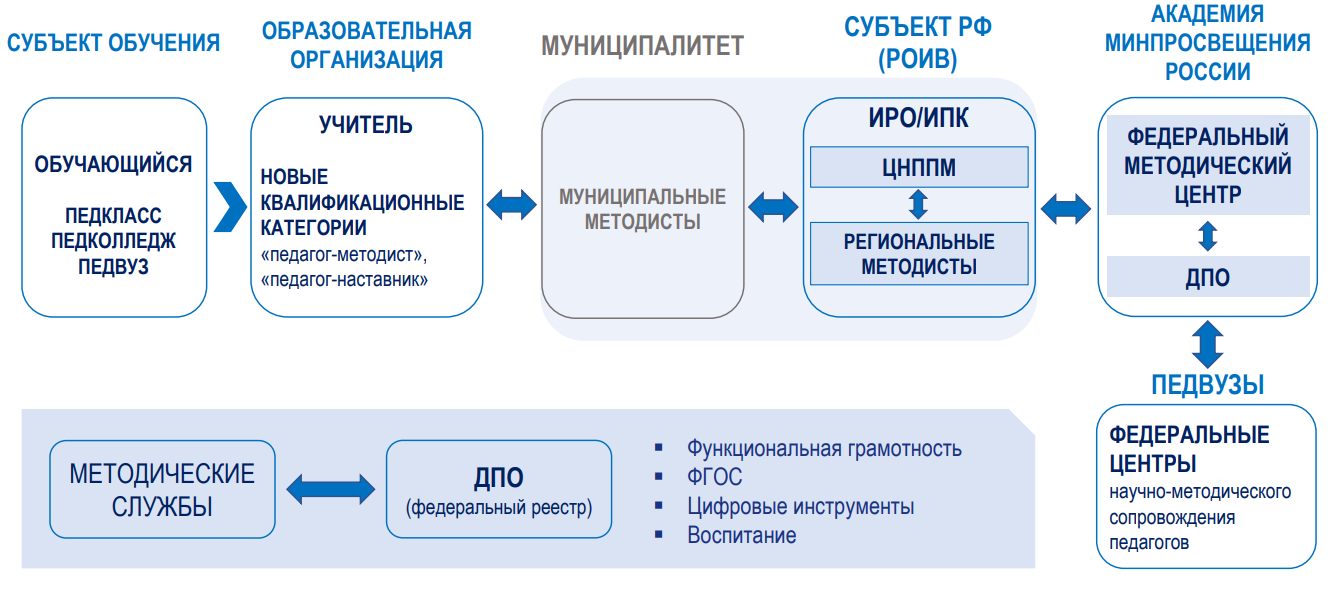 4
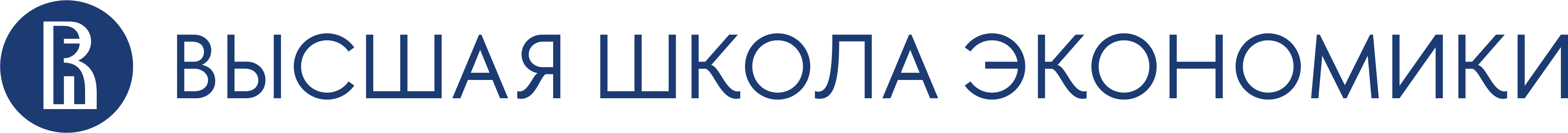 ЕДИНАЯ ФЕДЕРАЛЬНАЯ СИСТЕМА НАУЧНО-МЕТОДИЧЕСКОГО СОПРОВОЖДЕНИЯ 
ПЕДАГОГИЧЕСКИХ РАБОТНИКОВ И УПРАВЛЕНЧЕКСКИХ КАДРОВ
Национальная система профессионального роста педагогических работников
Единая федеральная система научно-методического сопровождения педагогических работников и управленческих кадров
Единый федеральный портал дополнительного профессионального педагогического образования
Федеральный реестр дополнительных профессиональных программ педагогического образования
Федеральный центр научно-методического сопровождения
Региональная инфраструктура методического сопровождения
Центр непрерывного повышения профессионального мастерства педагогических работников
Региональная система научно-методического сопровождения педагогических работников и управленческих кадров
Региональные учебно-методические объединения, методические советы, методические отделы
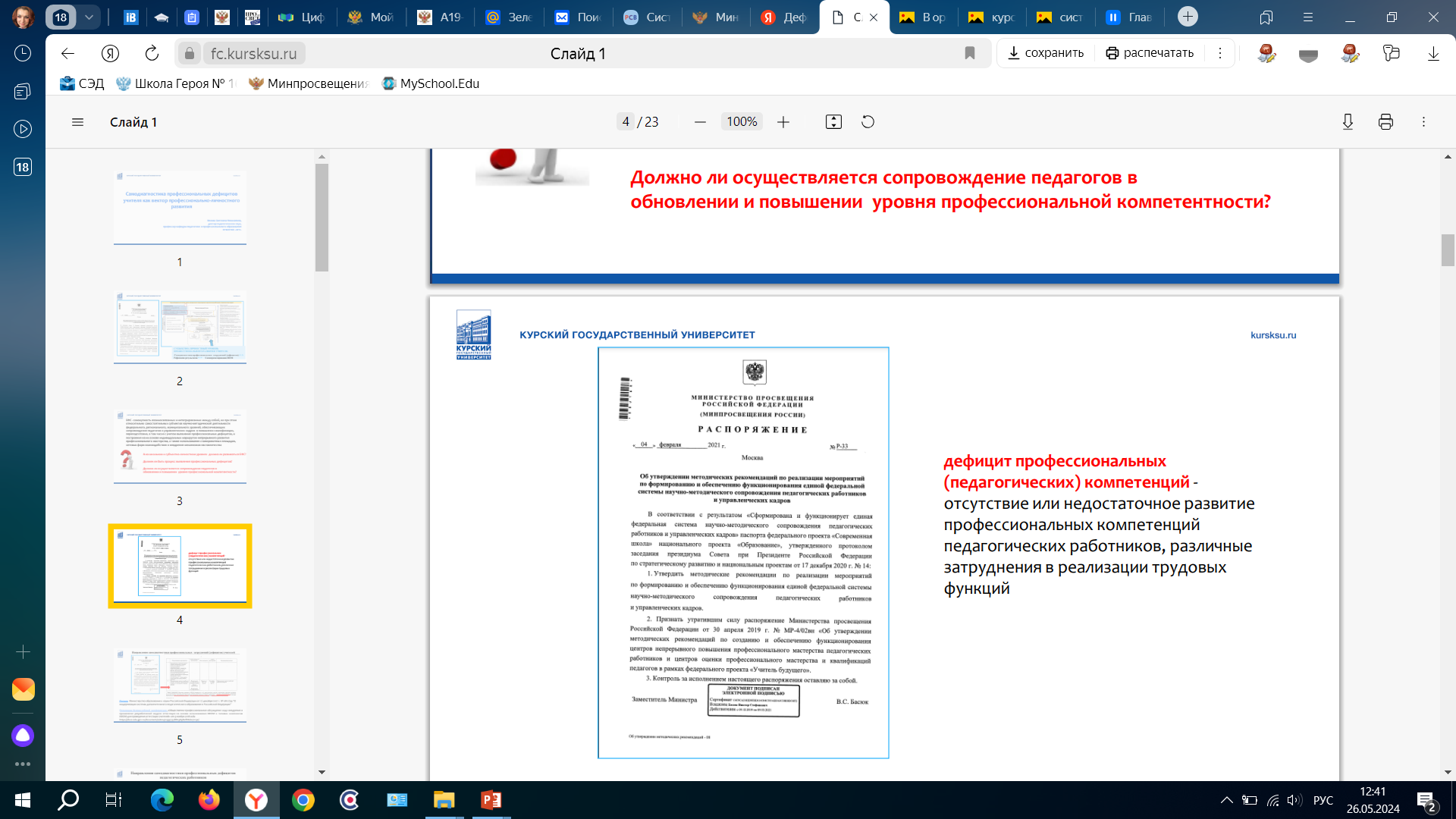 5
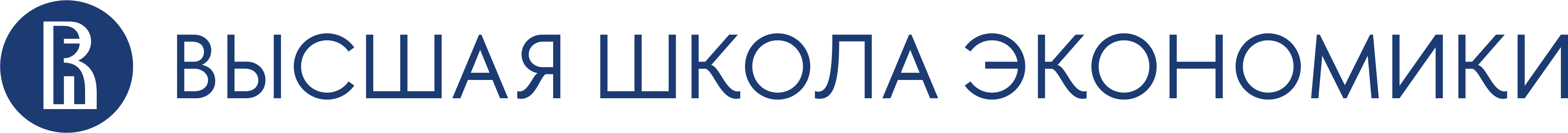 ПРИОРИТЕТЫ РАЗВИТИЯ  МЕТОДИЧЕСКИХ СЛУЖБ
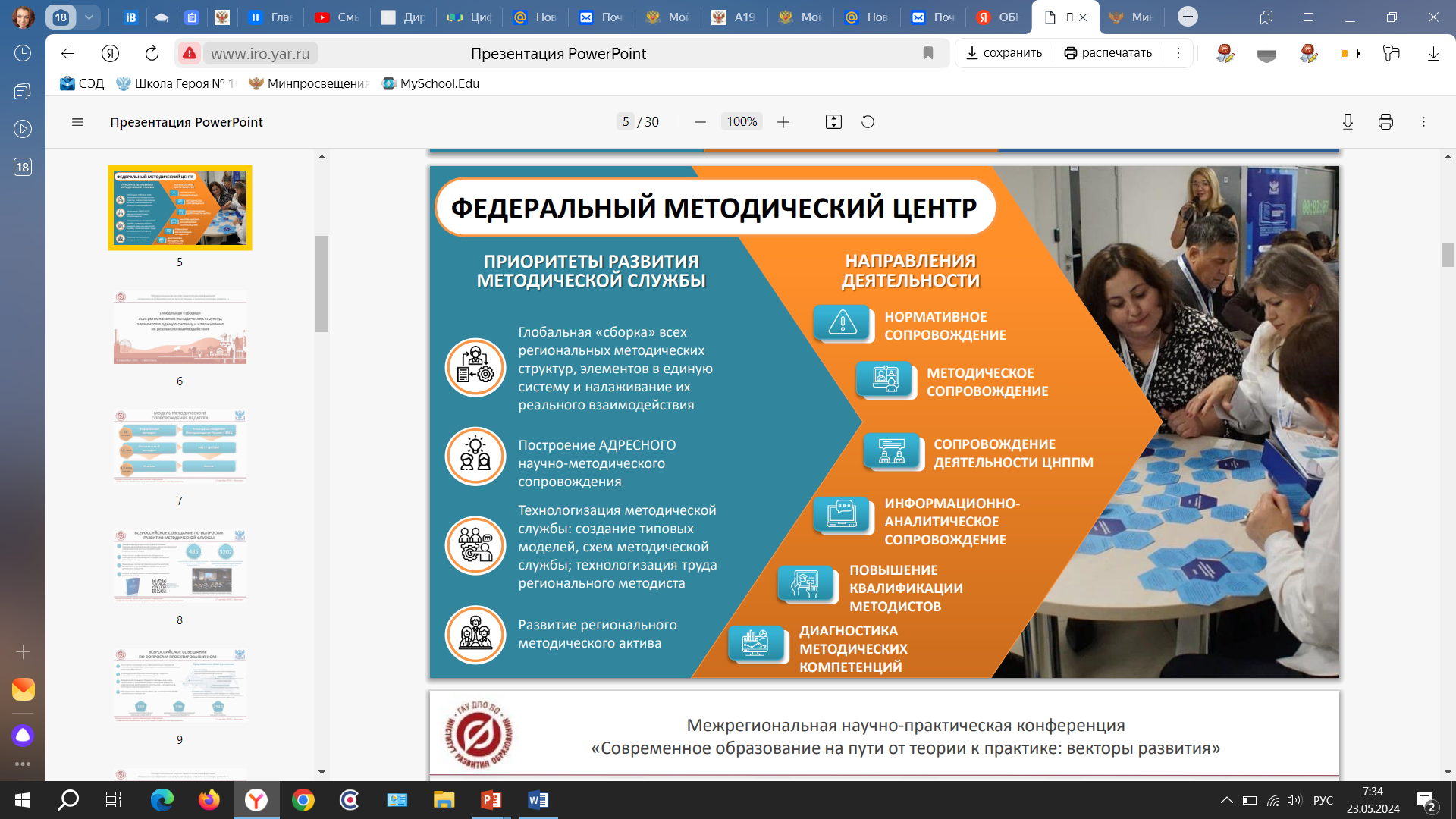 Глобальная «СБОРКА» всех региональных методических структур, элементов в единую систему и налаживание их реального взаимодействия
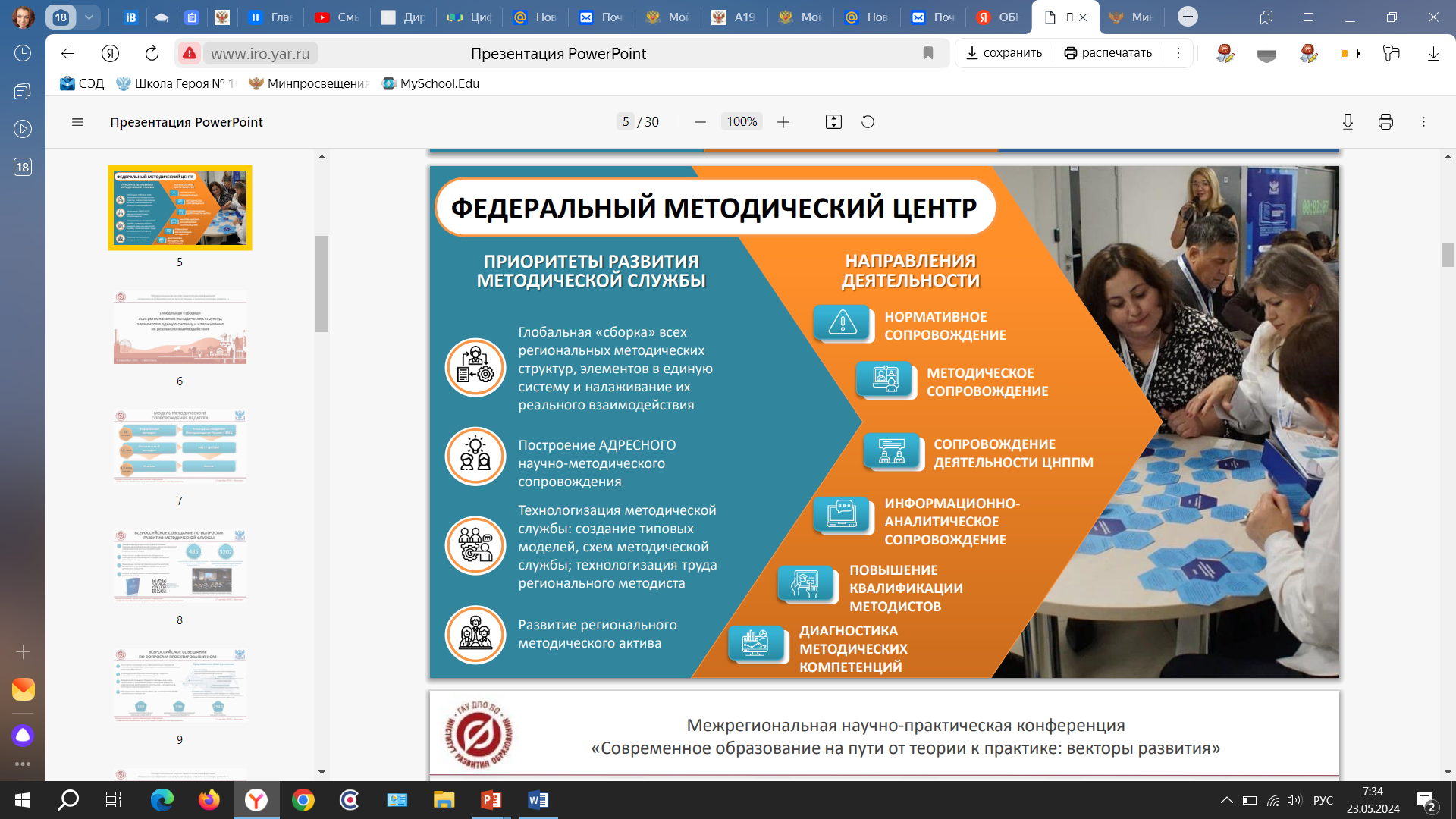 Построение АДРЕСНОГО  научно-методического сопровождения
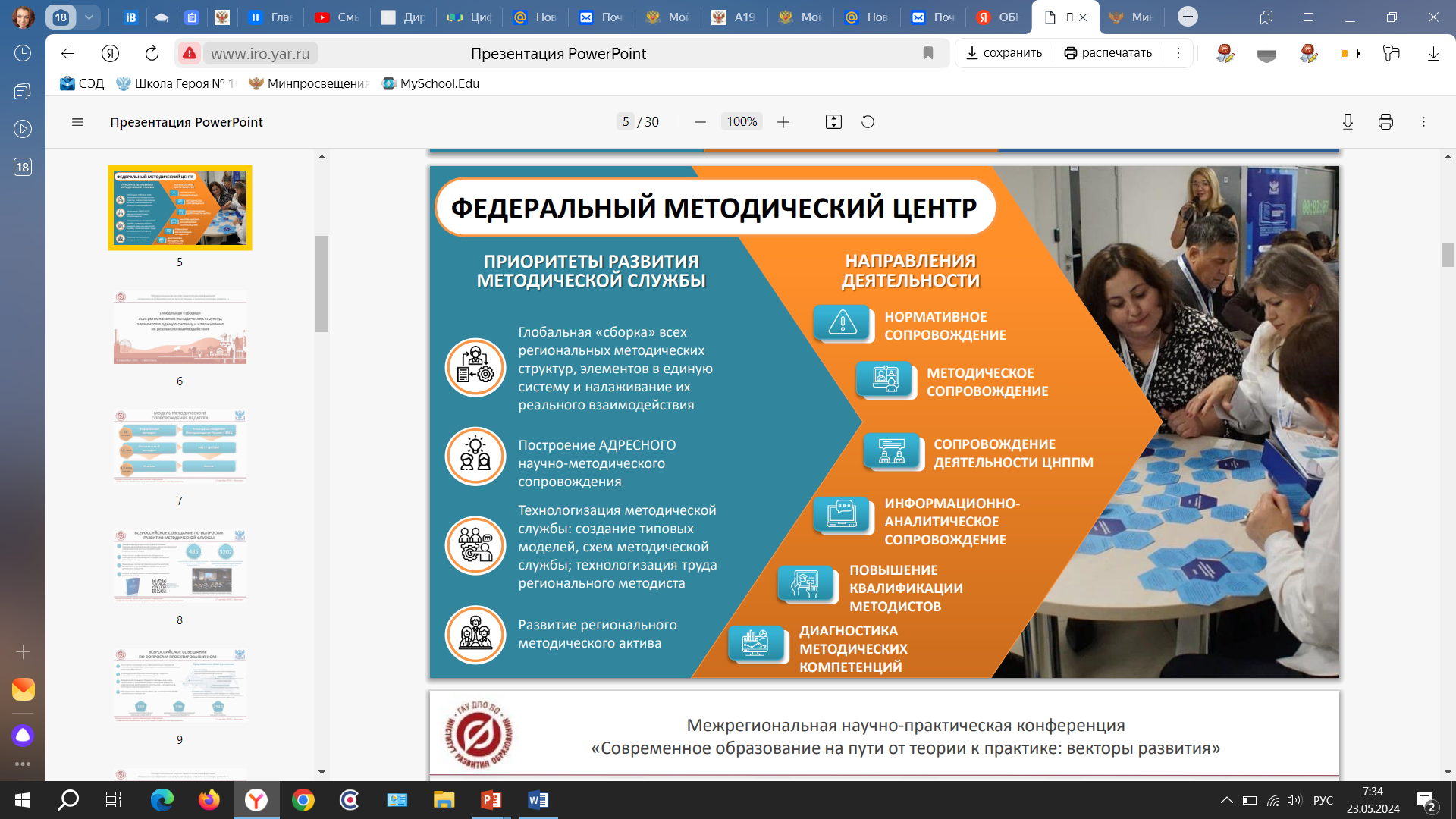 ТЕХНОЛОГИЗАЦИЯ методической службы, создание типовых моделей, схем, технологизация труда регионального методиста
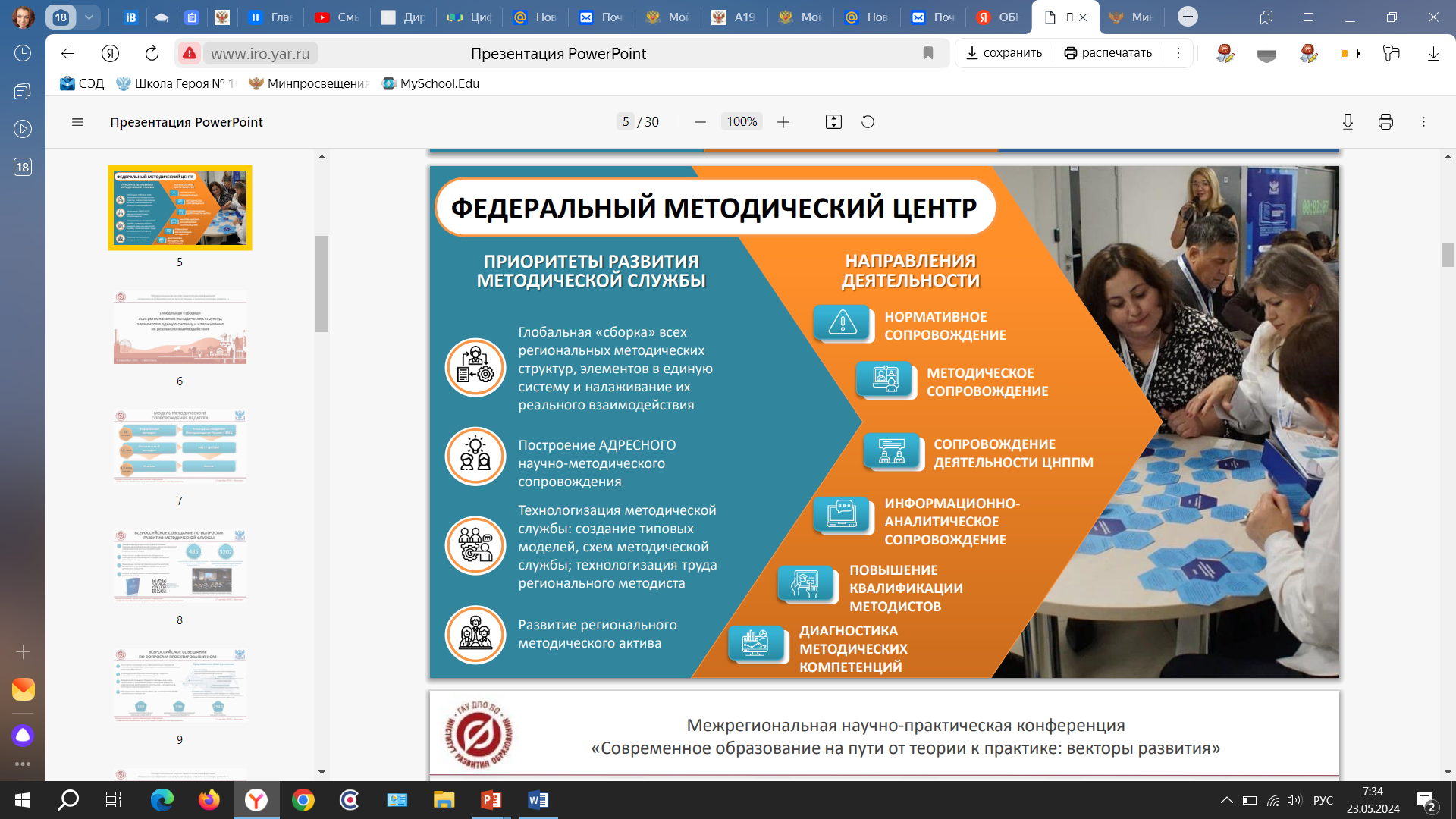 Развитие РЕГИОНАЛЬНОГО методического актива
6
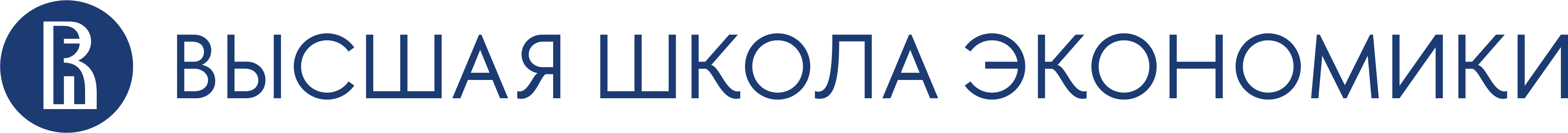 ВНЕШНЕЕ И ВНУТРЕННЕЕ ОКРУЖЕНИЕ ОБРАЗОВАТЕЛЬНОЙ ОРГАНИЗАЦИИ
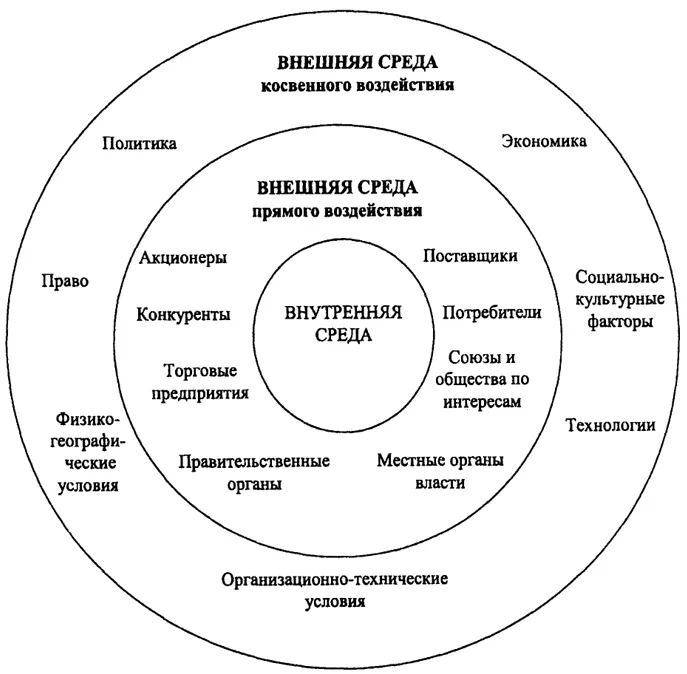 Внешняя среда - это сфера, в которой организация осуществляет свою жизнедеятельность. Она включает совокупность факторов влияния вне образовательного учреждения. На них руководство образовательного учреждения не может влиять непосредственно.
Внутренняя среда - это часть общей среды, которая находится в рамках образовательного учреждения. Она представляет собой совокупность факторов влияния внутри организации. Они непосредственно подконтрольны руководству организации.
7
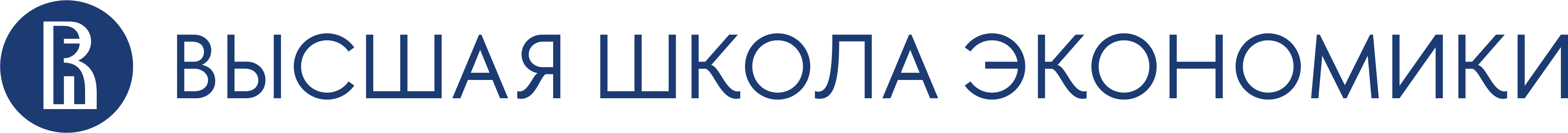 МЕТОДЫ АНАЛИЗА ОКРУЖЕНИЯ
STEEP-анализ
социальный (S - social); 
технологический (Т - technological); 
экономический (Е - economic); 
экологический (E - environmental); 
политический (Р - political)) 
это инструмент стратегического планирования, который помогает компаниям и организациям оценить влияние внешних факторов
Внутри организации вопросы методического сопровождения   распределены между заместителем директора, методистом, руководителем методических объединений. 
Профиль управленческой команды (знание предпочтительных и избегаемых стилей принятия решений, сбалансированности команда) можно узнать с помощью методики Алана Роу.
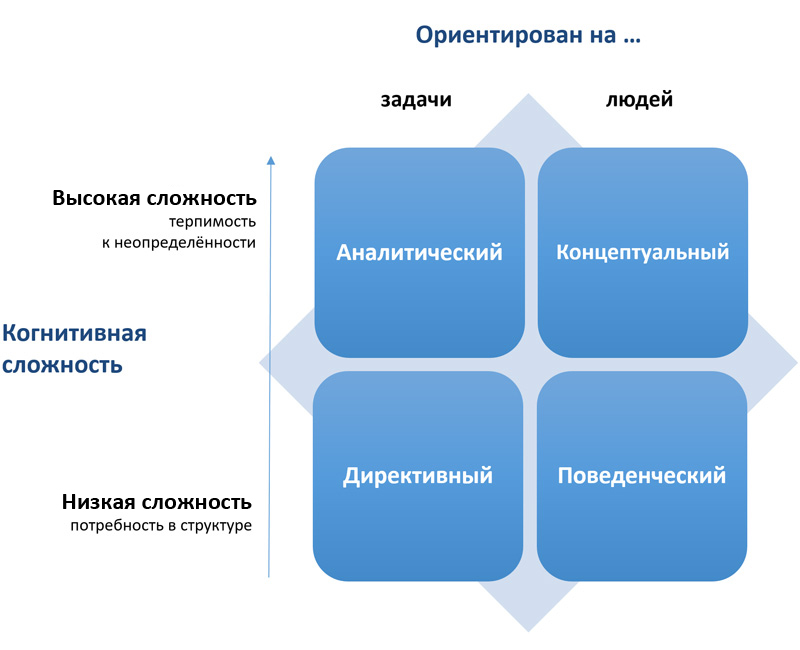 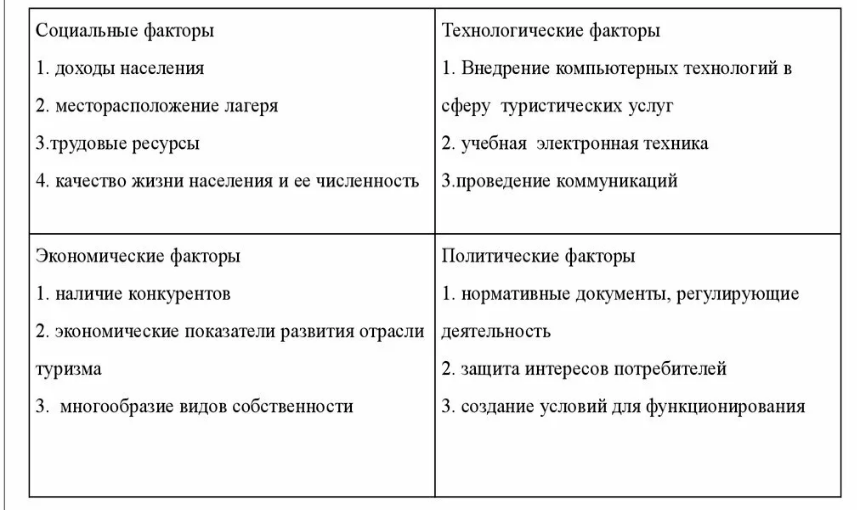 8
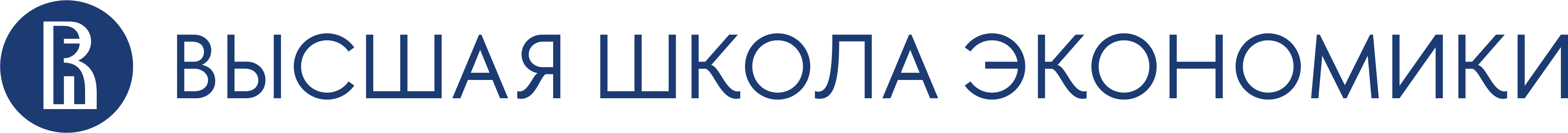 МОДЕЛИ ПРОФЕССИОНАЛЬНОГО ТРУДА ПЕДАГОГА
МОДЕЛЬ АДАПТИВНОГО ПОВЕДЕНИЯ
При адаптивном поведении в самосознании педагога доминирует тенденция к подчинению профессиональной деятельности внешним обстоятельствам в виде выполнения предписанных требований, правил, норм.
МОДЕЛЬ ПРОФЕССИОНАЛЬНОГО РАЗВИТИЯ 
Поведение  характеризуется способностью выйти за пределы непрерывного потока повседневной практики и увидеть свой труд в целом. Это самостоятельно и конструктивно разрешать их в соответствии со своими ценностными ориентациями.
ПРОФЕССИОНАЛЬНОЕ РАЗВИТИЕ -  
процесс решения профессионально значимых задач: 
познавательных,  коммуникативных, 
морально-нравственных
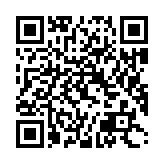 Сысоева Е. Ю. Основы профессионального развития педагога: учебное пособие. – Электрон. текстовые данные (942 КБ). – Самара: СФ ГАОУ ВО МГПУ, 2023.
УСЛОВИЕ ПРОФЕССИОНАЛЬНОГО РАЗВИТИЯ 
 осознание необходимости изменения, переосмысления и обновления собственного опыта, преобразования своего внутреннего мира и поиска новых возможностей самоосуществления в профессиональном труде
9
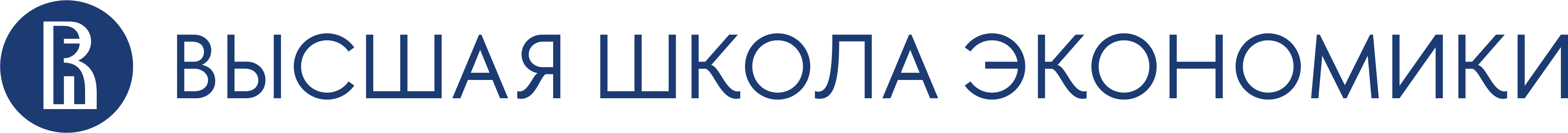 ПРОФЕССИОНАЛЬНОЕ РАЗВИТИЕ КАК ОБРАЗ МЫШЛЕНИЯ, ПОЛЕЗНАЯ  ПРИВЫЧКА
Принцип профразвития 1. 
«Проживание на себе» - обучение педагога в той технологии, в которой ему предстоит работать с детьми
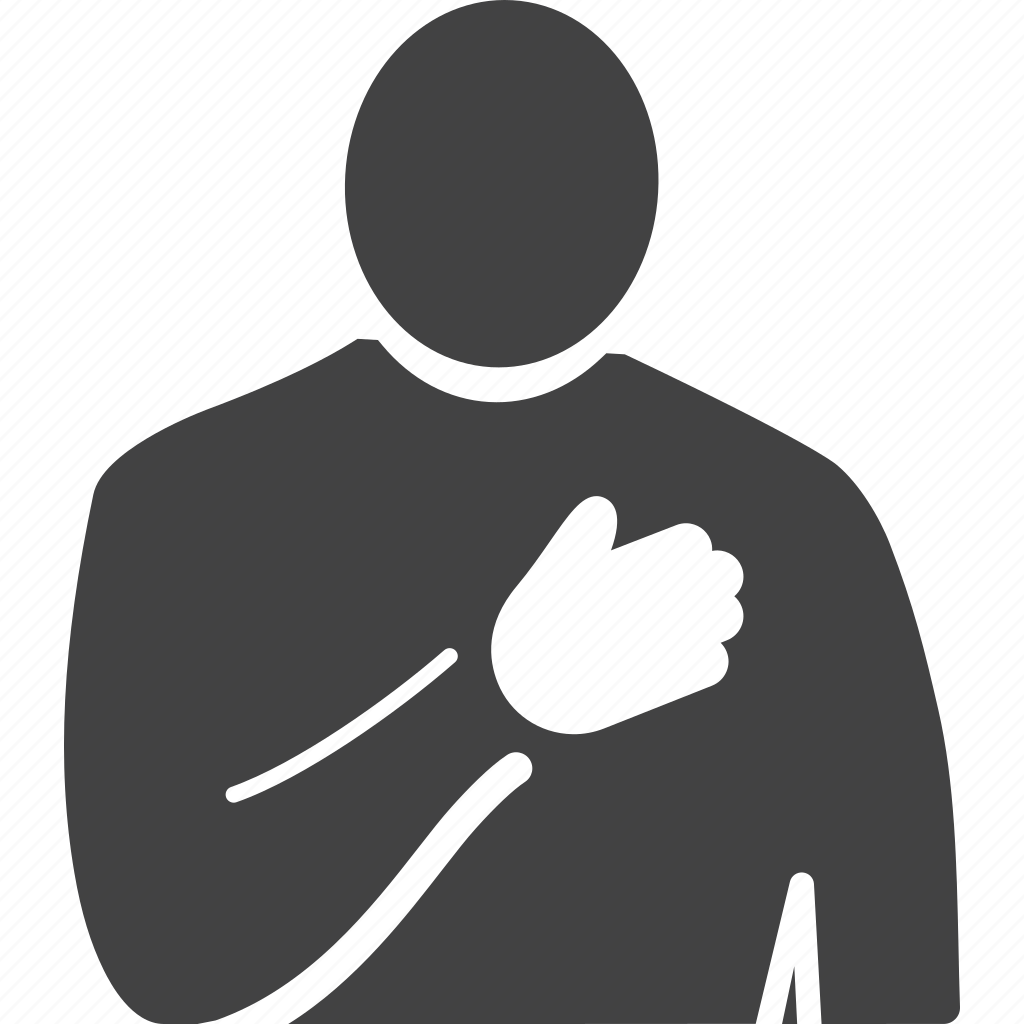 Принцип профразвития 2.
 Непрерывной работы с будущим в настоящем
Принцип профразвития  3.
 Подготовки педагога к предстоящей деятельности в ходе «строительства» будущего
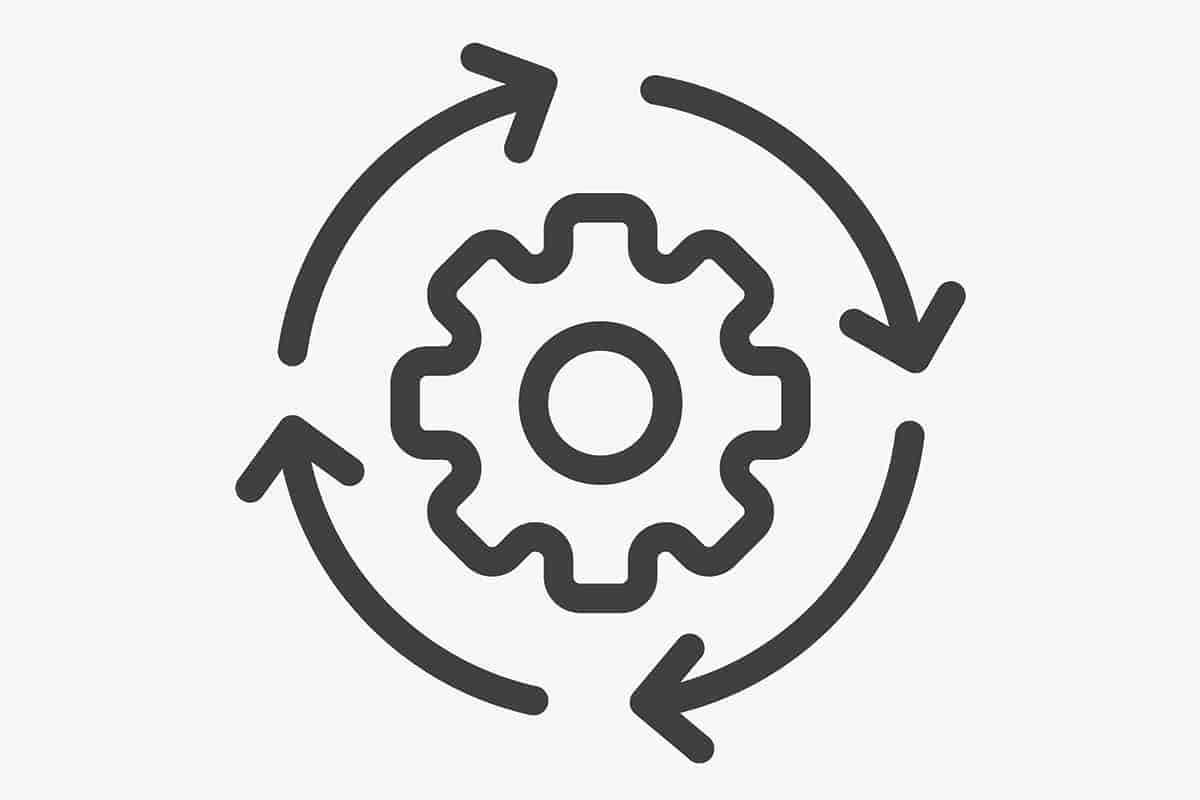 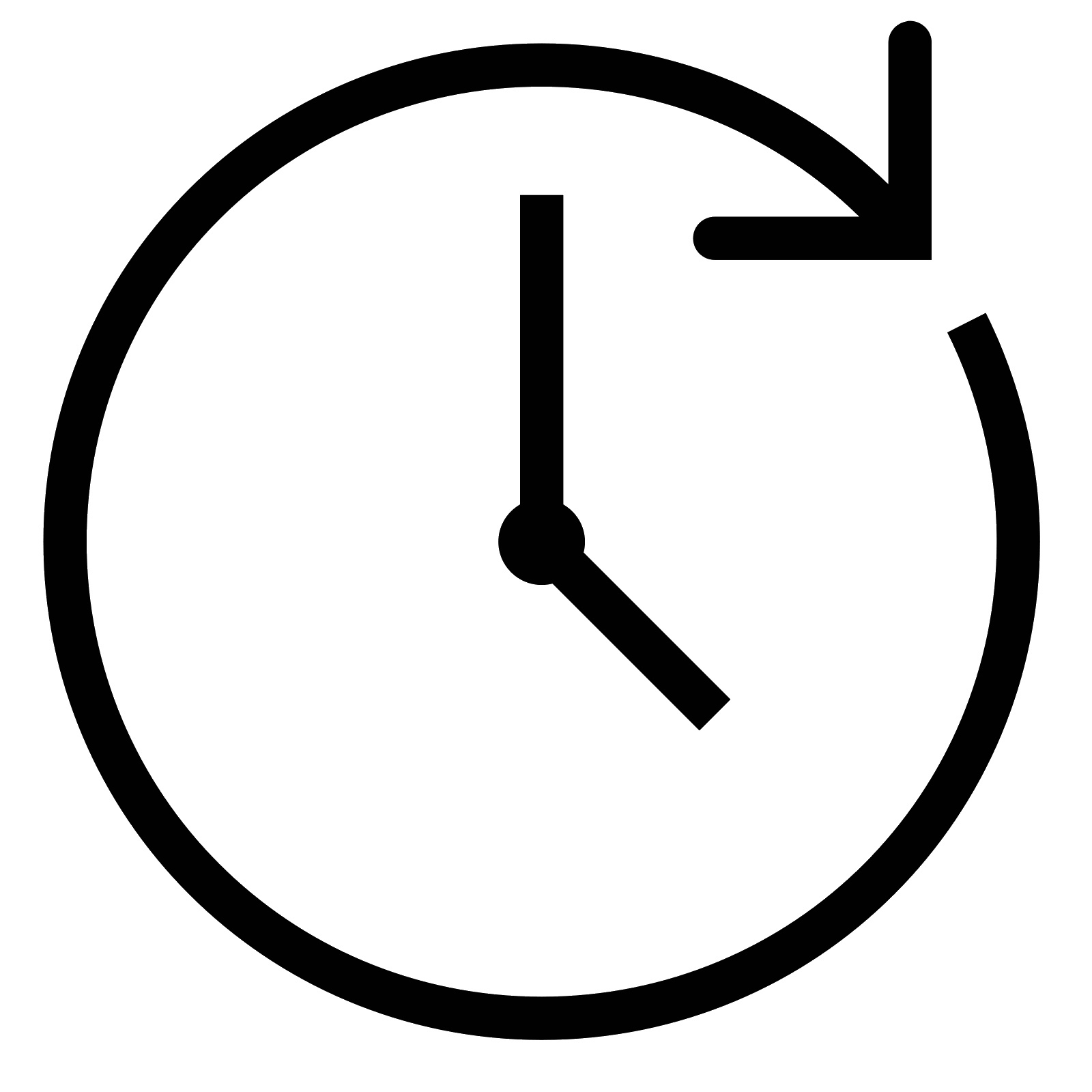 10
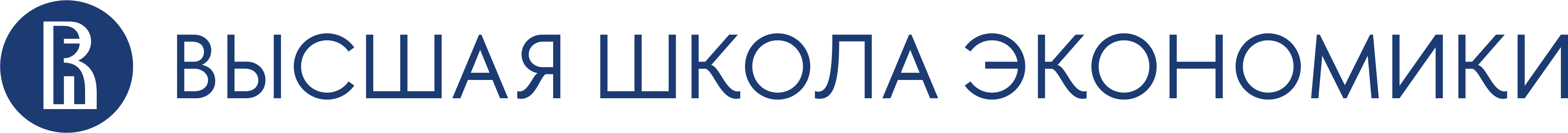 ОСНОВНЫЕ ПУТИ РАЗВИТИЯ ЕГО ПРОФЕССИОНАЛЬНОЙ КОМПЕТЕНТНОСТИ
система повышения квалификации; 

аттестация педагогических работников на соответствие занимаемой должности и квалификационную категорию (первая, высшая); 

самообразование педагогов; 

активное участие в работе методических объединений, педсоветов, семинаров, конференций, мастер-классов и т.д.; 

владение современными образовательными технологиями, методическими приемами, педагогическими средствами и их постоянное совершенствование; 

овладение информационно-коммуникационными технологиями; 

участие в различных конкурсах профессионального мастерства, исследовательских работах, экспертных комиссиях…..
11
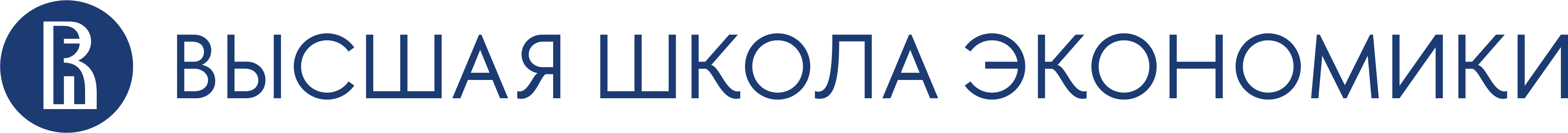 УПРАВЛЕНИЕ ПРОФЕССИОНАЛЬНЫМ РАЗВИТИЕМ  ПЕДАГОГОВ
Профессиональные дефициты – 
это осознанные или неосознанные недостатки (ограничения) в профессиональной компетентности,
 которые препятствуют реализации профессиональных действий
Организационное развитие – 
это комплекс мероприятий, направленных на осуществление крупных изменений в организации. Организационное развитие можно охарактеризовать следующим образом: это планируемый и долгосрочный процесс; это процесс, ориентируемый на проблемы; это целостная технология, включающая в себя все элементы и связи организационной системы управления; это процесс управления, ориентированный на результат.
Методический аспект:
используемые педагогом методические приемы, формы организации учебной деятельности;
применение на занятиях различных средств обучения, в том числе и технических;
умение педагога подобрать приемы, формы работы, средства соответствующие задаче занятия, возрасту детей, обеспечит успех и положительное отношение учащихся к процессу учебной деятельности.
12
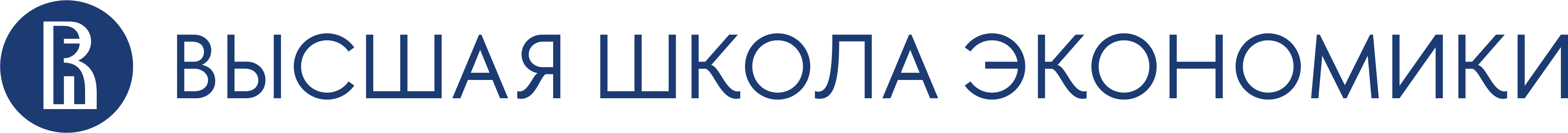 ОСНОВНЫЕ ПОДХОДЫ К УПРАВЛЕНИЮ ПРОФЕССИОНАЛЬНЫМ РАЗВИТИЕМ ПЕДАГОГА
уровень готовности педагога к профессиональной деятельности 
ПРОТИВОРЕЧИЕ
требования к профессиональной деятельности не совпадает
13
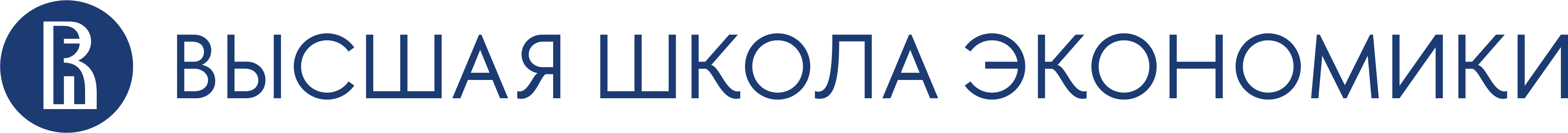 ДЕФИЦИТЫ ПРОФЕССИОНАЛЬНЫХ (ПЕДАГОГИЧЕСКИХ) КОМПЕТЕНЦИЙ
Дидактико-методическая  компетентность - создание в учебной деятельности педагогических работников условий, способствующих процессу самосовершенствования и самореализации обучающихся, образующих динамично развивающуюся систему (М. П. Тырина)
14
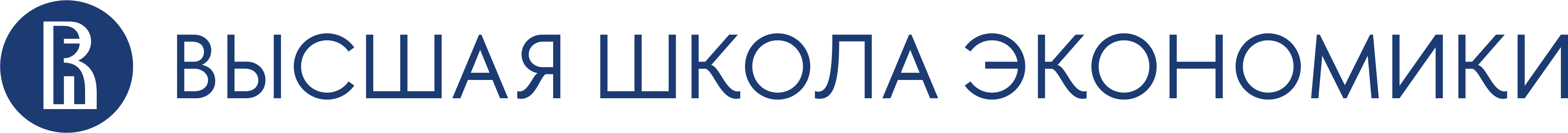 МЕТОДЫ ВЫЯВЛЕНИЯ ДЕФИЦИТОВ ДЛЯ РЕШЕНИЯ ПРОИЗВОДСТВЕННЫХ ЗАДАЧ
Метод исследования действием (метод включенного наблюдения)
Рефлексия профессиональной 
деятельности
Метод экспертных оценок
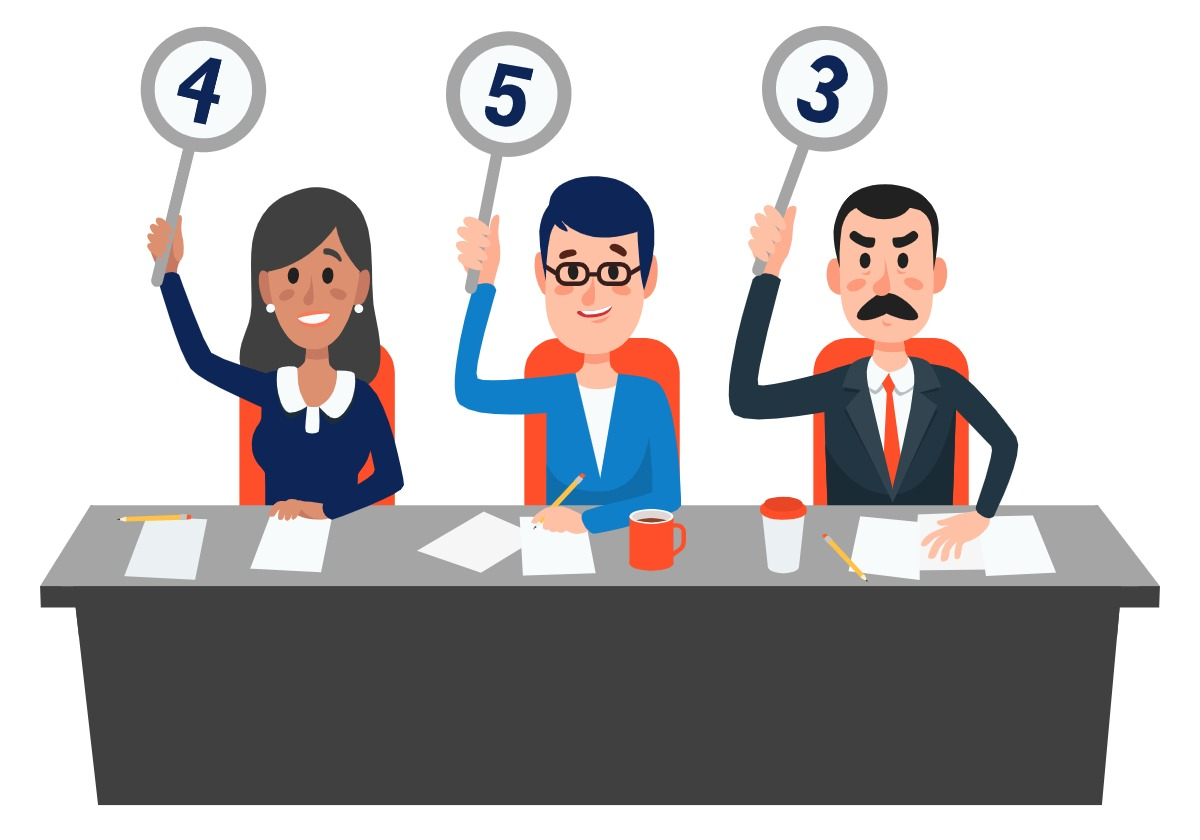 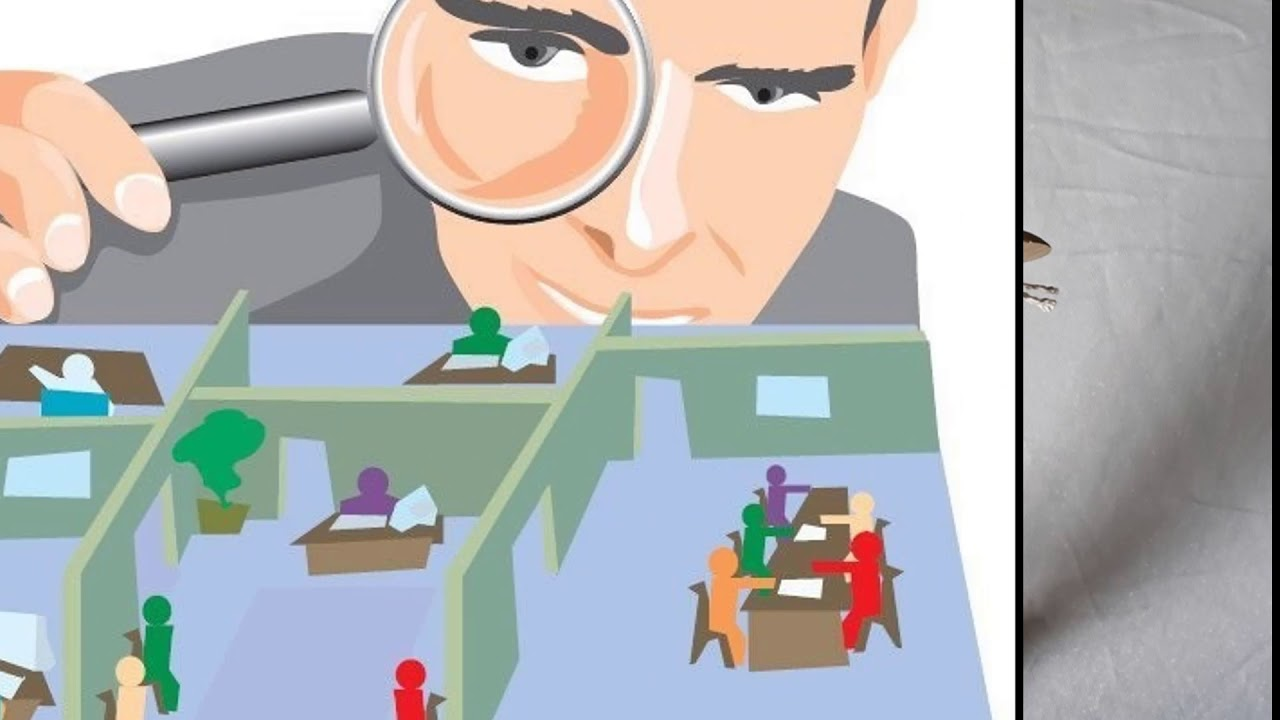 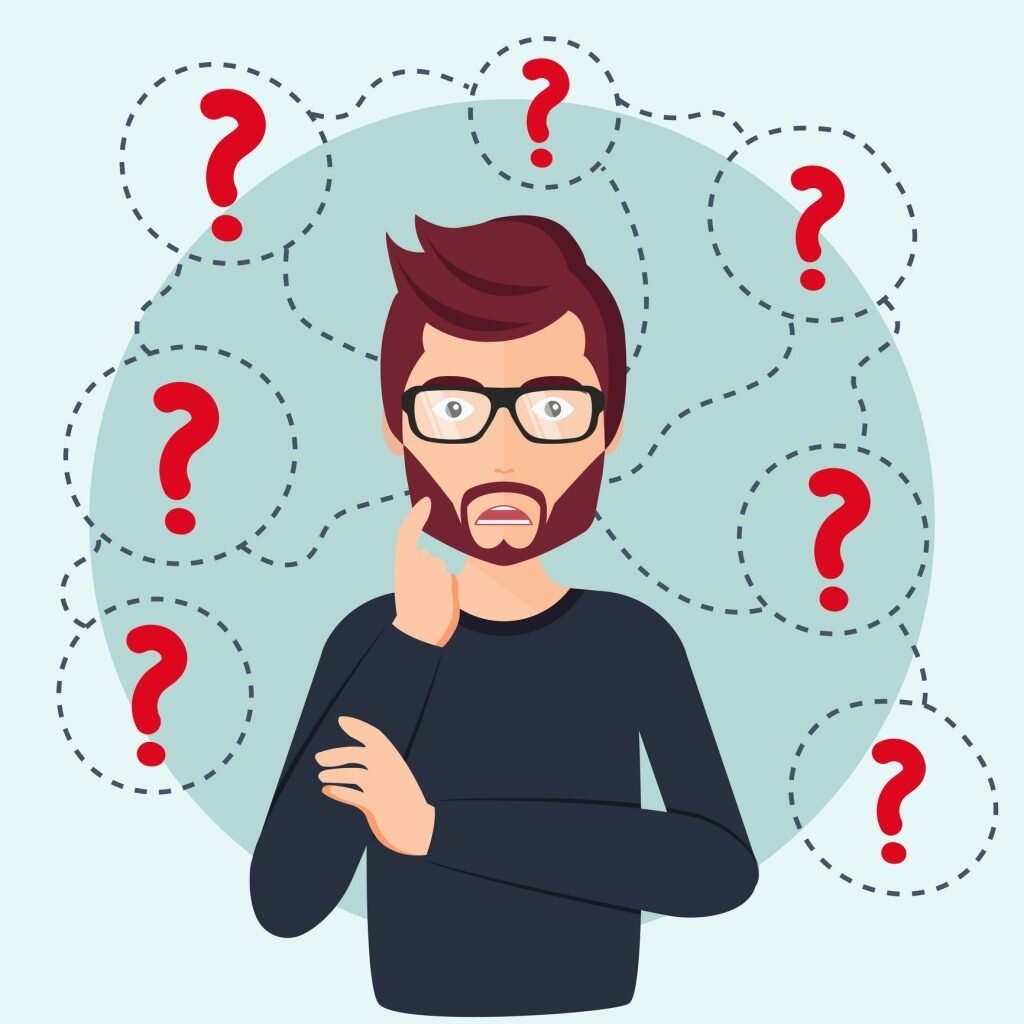 Метод фокус-групп
Метод конкретных ситуаций, применяемый к анализу детских результатов
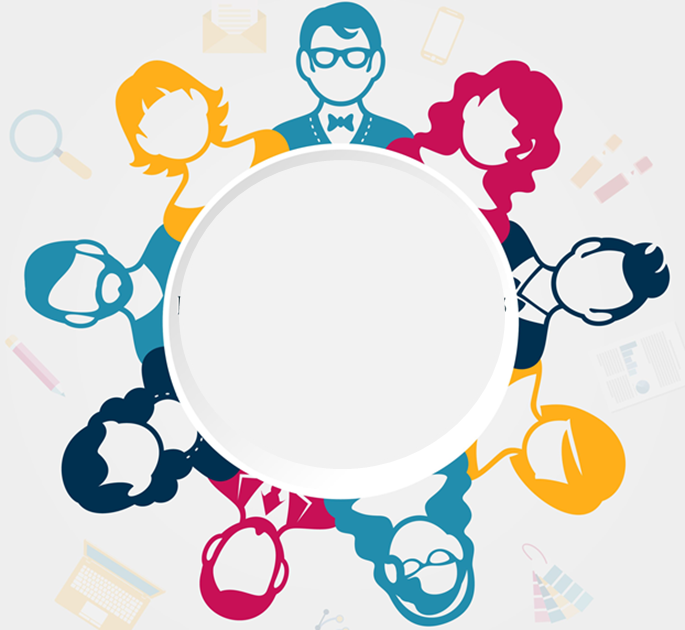 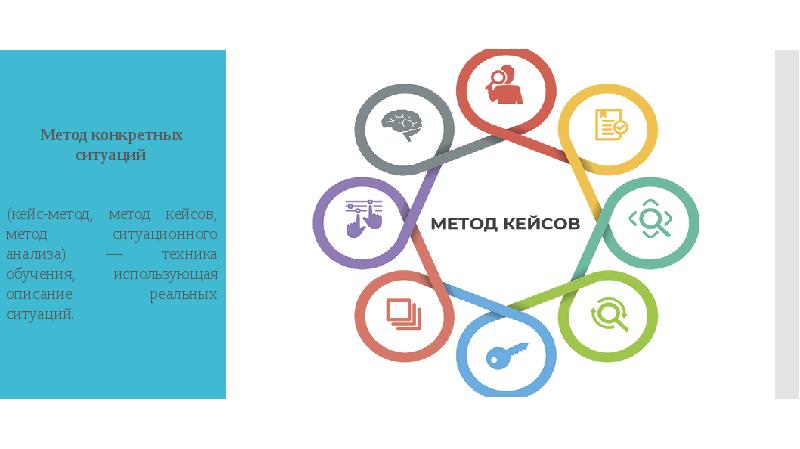 15
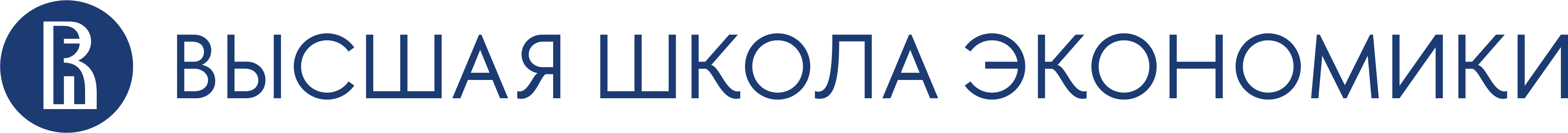 МЕТОД ФОКУС-ГРУППЫ
Этапы применения метода:
Подготовительный: уточнение проблемы, состава и численности групп, разработка сценария, подготовка раздаточных материалов, отбор участников на основе некоторых критериев и их приглашение
Полевой: собственно проведение фокус-группы
Аналитический: обработка и анализа полученных данных, подготовка материалов для дальнейшей работы
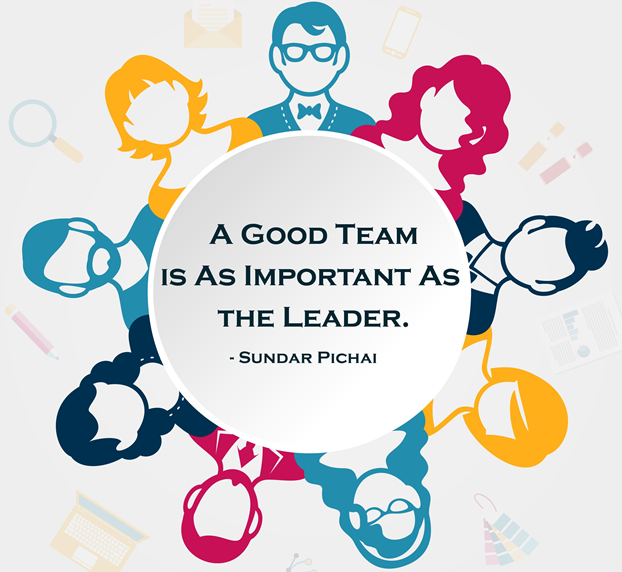 Необходим модератор для проведения групповой дискуссии! Ориентируется на создание проблемного поля, а не на решение проблем!
Далее можно предлагать учителям «примерять» на себя дефициты из выявленного перечня
16
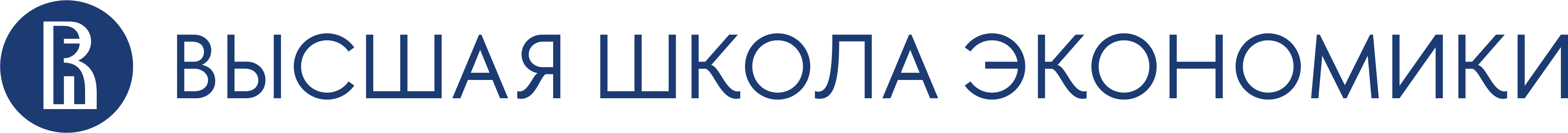 КЕЙС-МЕТОД
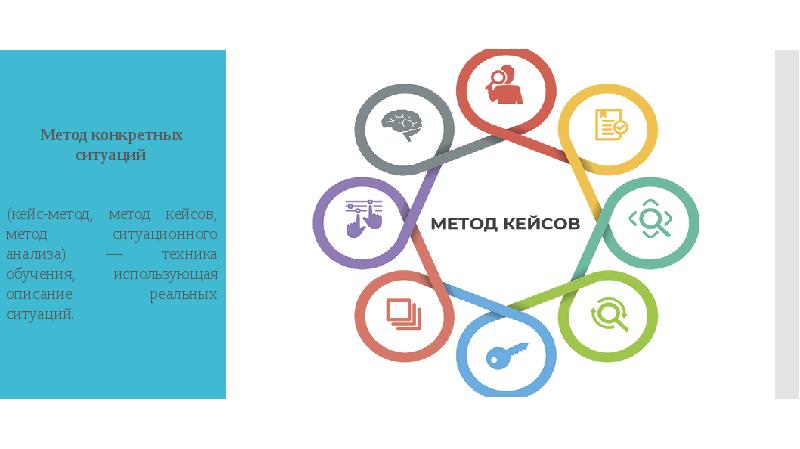 Кейсом являются детские результаты
Берется отчет с детскими результатами (ЦОКО) конкретной ОО
Выбирается конкретный предмет
Выделяются низкие, не удовлетворяющие норме показатели – дефицитарные умения обучающихся
Дефицитарные умения обучающихся переводятся в дефициты учителя (затруднения в реализации процесса освоения конкретных умений обучающихся) 


Например: дефицитарное умение обучающихся «формулировать основную мысль текста». Какой дефицит может быть у учителя? (формировать читательскую грамотность)
17
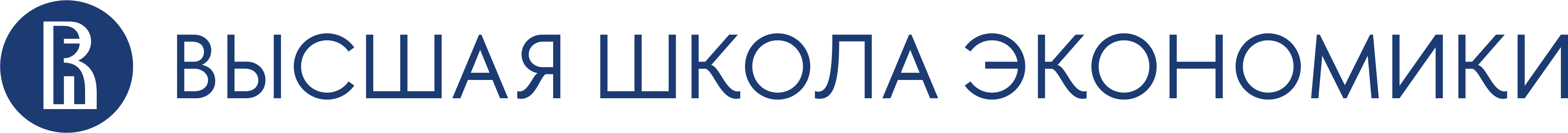 МЕТОД ЭКСПЕРТНЫХ ОЦЕНОК
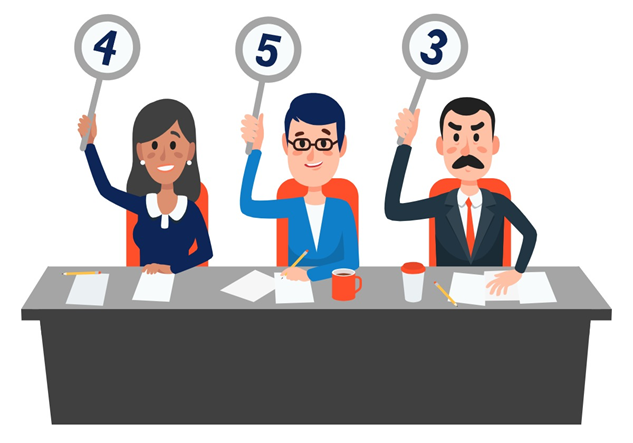 Применяется для критериальной оценки 
Формулируется и уточняется цель экспертизы – выявление дефицитов в решении конкретной производственной задачи
Выделяются критерии для проведения экспертной оценки
Критерии – характеристики/признаки объекта или процесса; должны быть понятны, конкретны, точны
Составляется экспертный лист (заголовочная часть, включающая данные об оцениваемом объекте, данные об эксперте и пр.; основная часть, состоящая из описания критериев и места для оценки их проявления; выводы и рекомендации)
Проведение экспертизы/самоэкспертизы / двойная экспертиза

Например, применяет проблемные вопросы на уроке; использует средства визуализации
Разрабатывается шкала оценивания (да/нет; 1,2,3,4,5 баллов; 0,1,2 балла; низкий, средний, высокий уровни и т.п.)
18
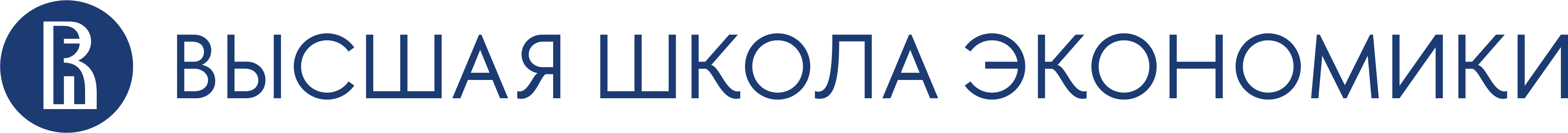 МЕТОД ИССЛЕДОВАНИЯ ДЕЙСТВИЕМ
Предполагает реализацию цикла:
Совершаем действие по решению конкретной профессиональной задачи
Наблюдаем за тем, как она решается - фиксируем
Анализируем, что получается, что не удается (в дефиците)
Делаем выводы о том, что требуется предпринять для устранения дефицита
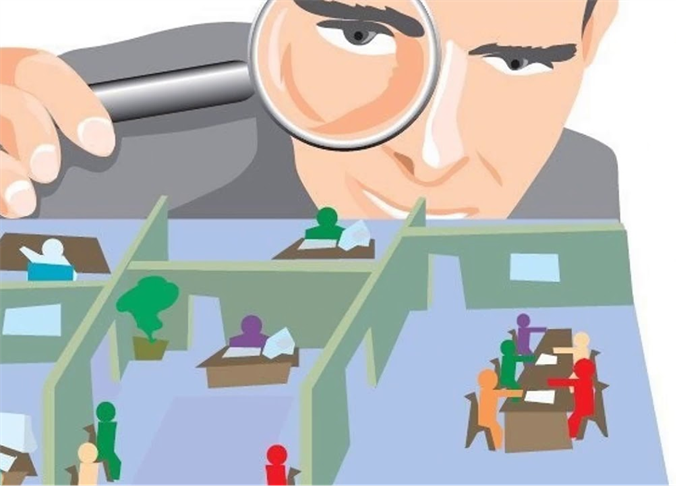 Способствует получению ответа на вопрос о том, в чем можно улучшить деятельность?
Ответ на вопрос и показывает на существующий дефицит
19
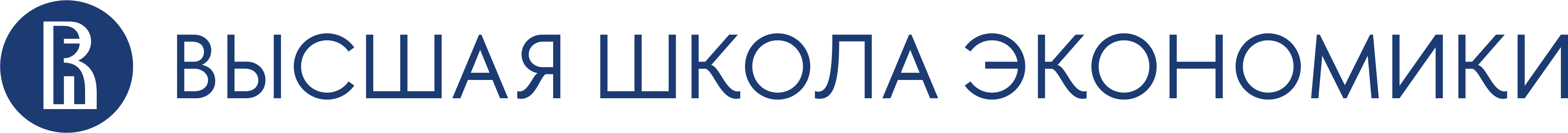 МЕТОД РЕФЛЕКСИИ
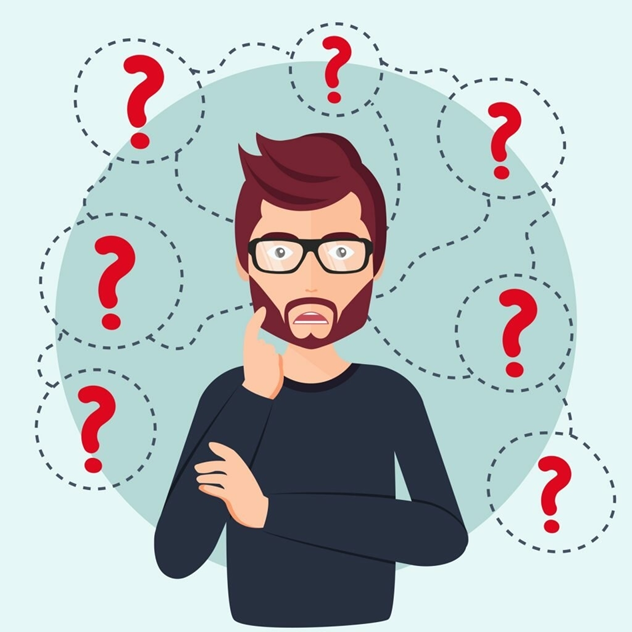 Предполагает выход в рефлексивную позицию – взгляд со стороны на уже осуществленную деятельность:
Выделение действия, в котором возникает затруднение
Фиксация затруднения
Анализ затруднения, его исследование
Определение причин затруднения - дефицита
Предполагает признание педагогом того, что есть затруднения, что-то не получается!
Важно задавать вопросы на уточнение!
- Восстановление собственной практики предполагает подробное описание совершаемых действий – что делаю? как делаю?
Проблематизация собственных действий – почему так делаю? 
Предположение о том, что можно действовать иначе – как можно иначе делать?
20
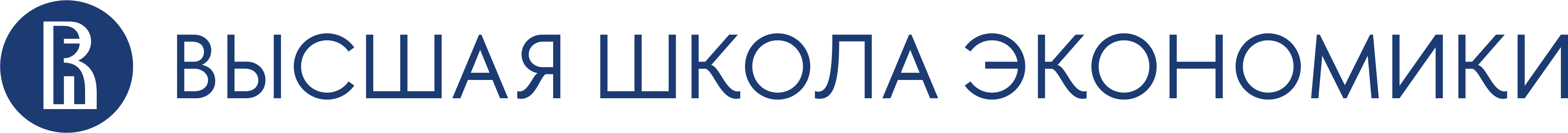 Современная система управления профессиональным развитием педагога требует комбинированного использования подходов в управлении. 
Применяя их, необходимо опираться на принципы эффективной научно-методической деятельности, учета инновационных процессов в образовании, формирования кадрового потенциала, обеспечения условий для реализации ФГОС и др.
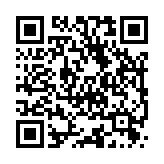 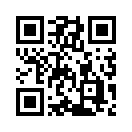 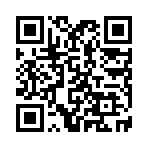 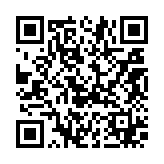 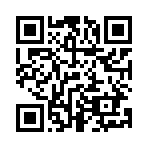 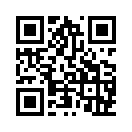 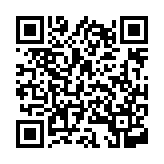 АРФГ
Игры по ФГ
Банка России
ДПП ПК ВШЭ
Минфсин 
Официальные 
документы
Всероссийские 
сетевые 
сообщества по ФГ
Минфин ФГ
Онлайн уроки 
Банка России
21
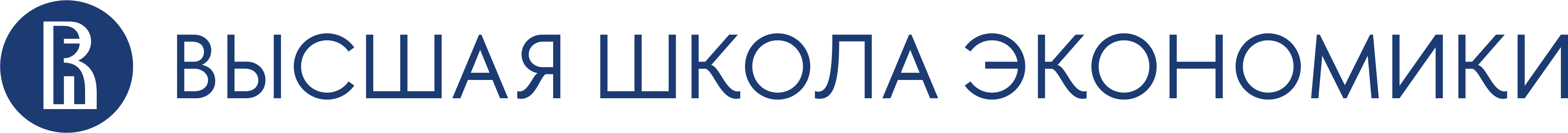 ВЗАИМОСВЯЗЬ  ПРОФЕССИОНАЛЬНЫХ (ПЕДАГОГИЧЕСКИХ) КОМПЕТЕНЦИЙ И ПЛАНИРУЕМЫХ РЕЗУЛЬТАТОВ ОСВОЕНИЯ ОБРАЗОВАТЕЛЬНЫХ ПРОГРАММ
18. Система оценки достижения планируемых результатов освоения ФОП ООО
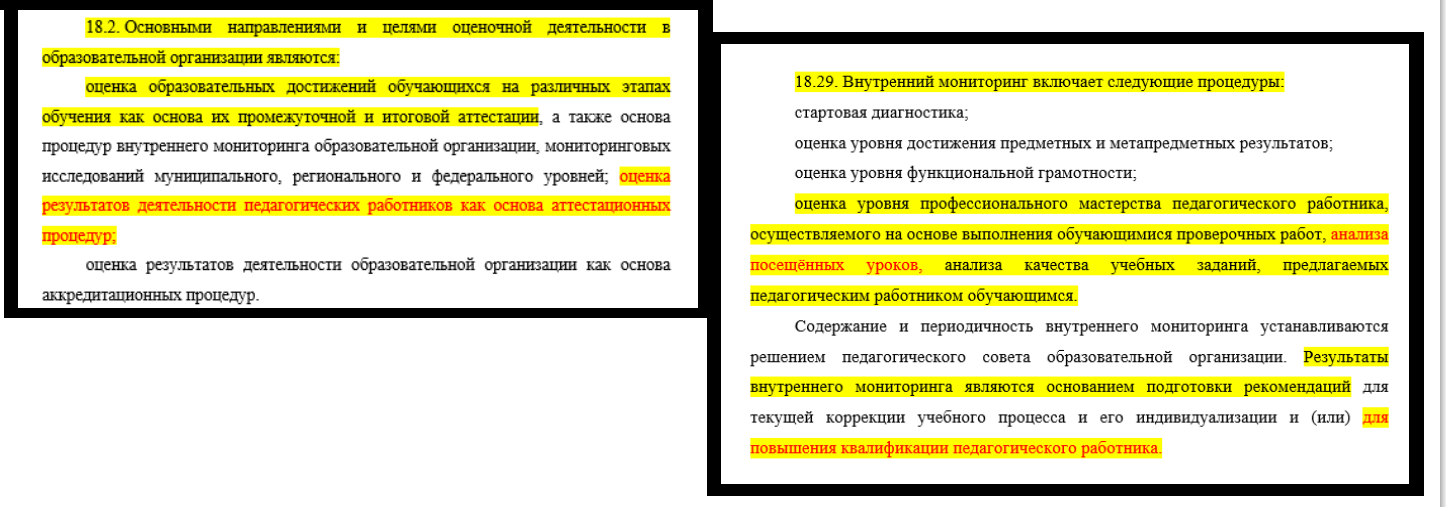 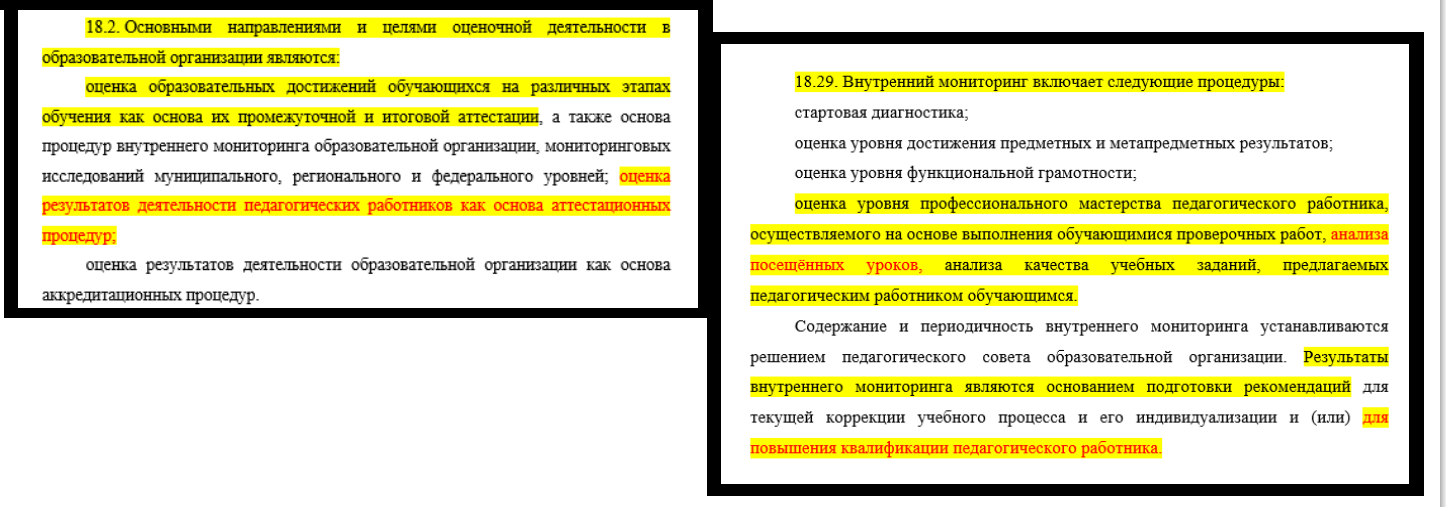 22
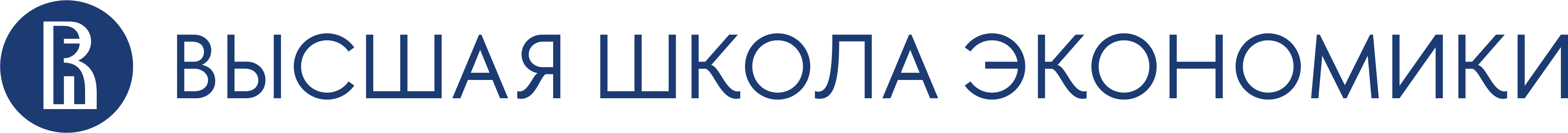 ИОМ ПЕДАГОГА КАК ИНСТРУМЕНТ ФОРМИРОВАНИЯ ФИНАНСОВОЙ ГРАМОТНОСТИ ПЕДАГОГИЧЕСКИХ РАБОТНИКОВ
Формальной оболочкой, подтверждающей развитие, 
являются только курсы повышения квалификации и аттестации
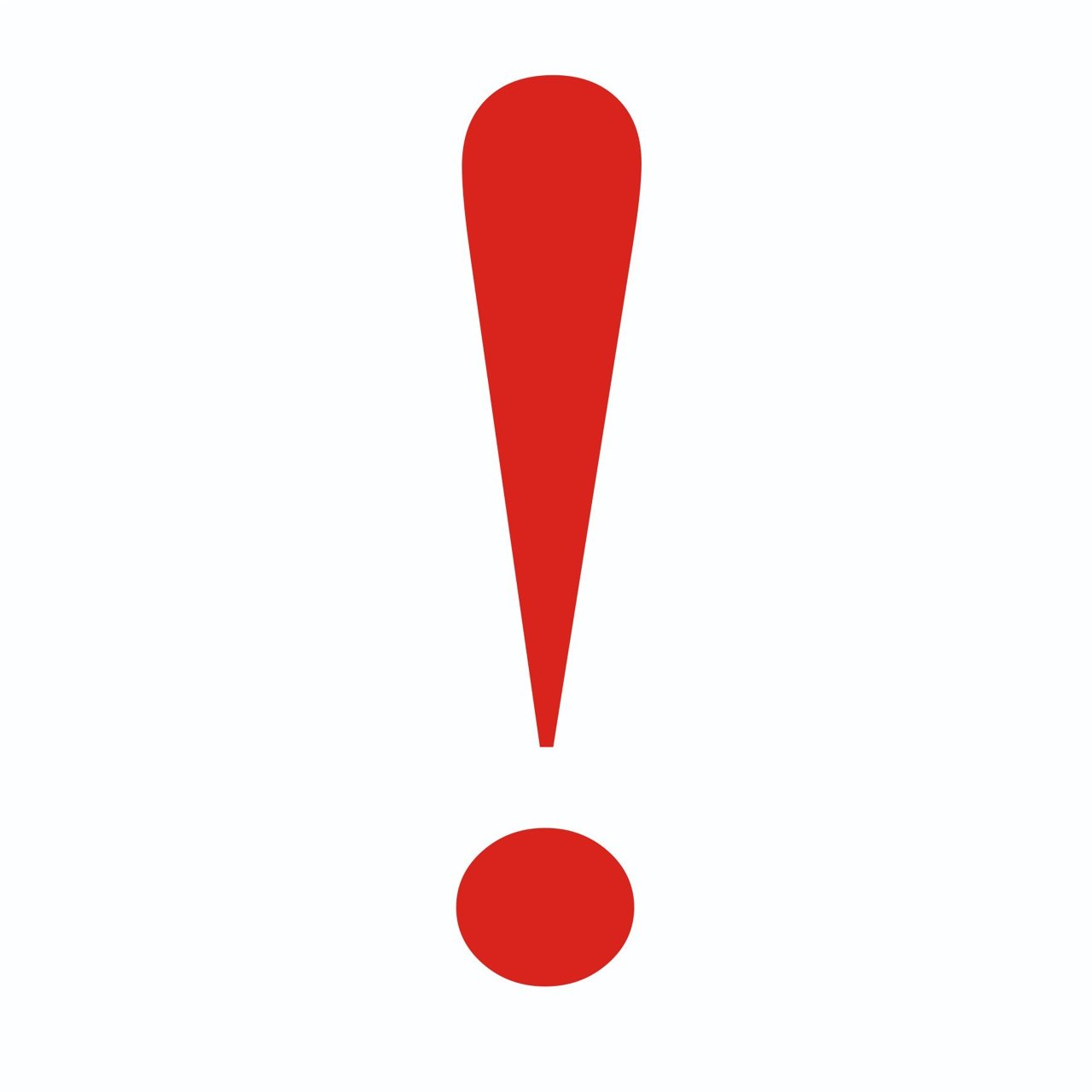 Комплексным инструментом   профессионального развития на современном этапе является формирование индивидуального образовательного маршрута педагога
ИОМ - это личный, отличающийся характерными признаками путь следования, который
 представляет собой целенаправленно проектируемую  дифференцированную образовательную программу, обеспечивающую педагогу разработку и реализацию личной программы развития профессиональной компетентности при осуществлении методического сопровождения его профессионального развития
23
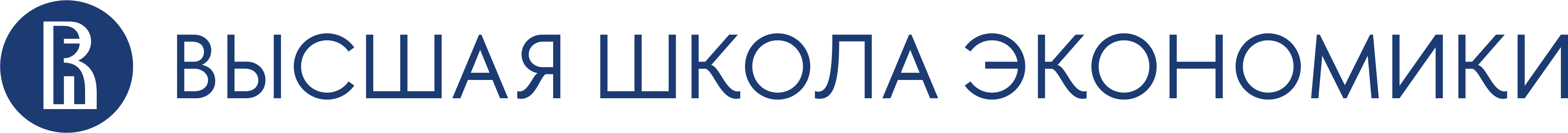 ОПРЕДЕЛЕНИЕ УРОВНЕЙ ДЕФИЦИТОВ И СПОСОБЫ ИХ ВОСПОЛНЕНИЯ
Высокий дефицитарный уровень:
Неумение решать стандартные профзадачи

Средний дефицитарный уровень:
Неумение решать профзадачи в новых условиях

Низкий дефицитарный уровень:
Неумение решать профзадачи в нестандартных ситуациях
Профразвитие по технологии индивидуального плана

Профразвитие по
технологии индивидуального плана
или ПК по предметным программам

Профразвитие в области предметных компетенций на основе неформального  и информального образования
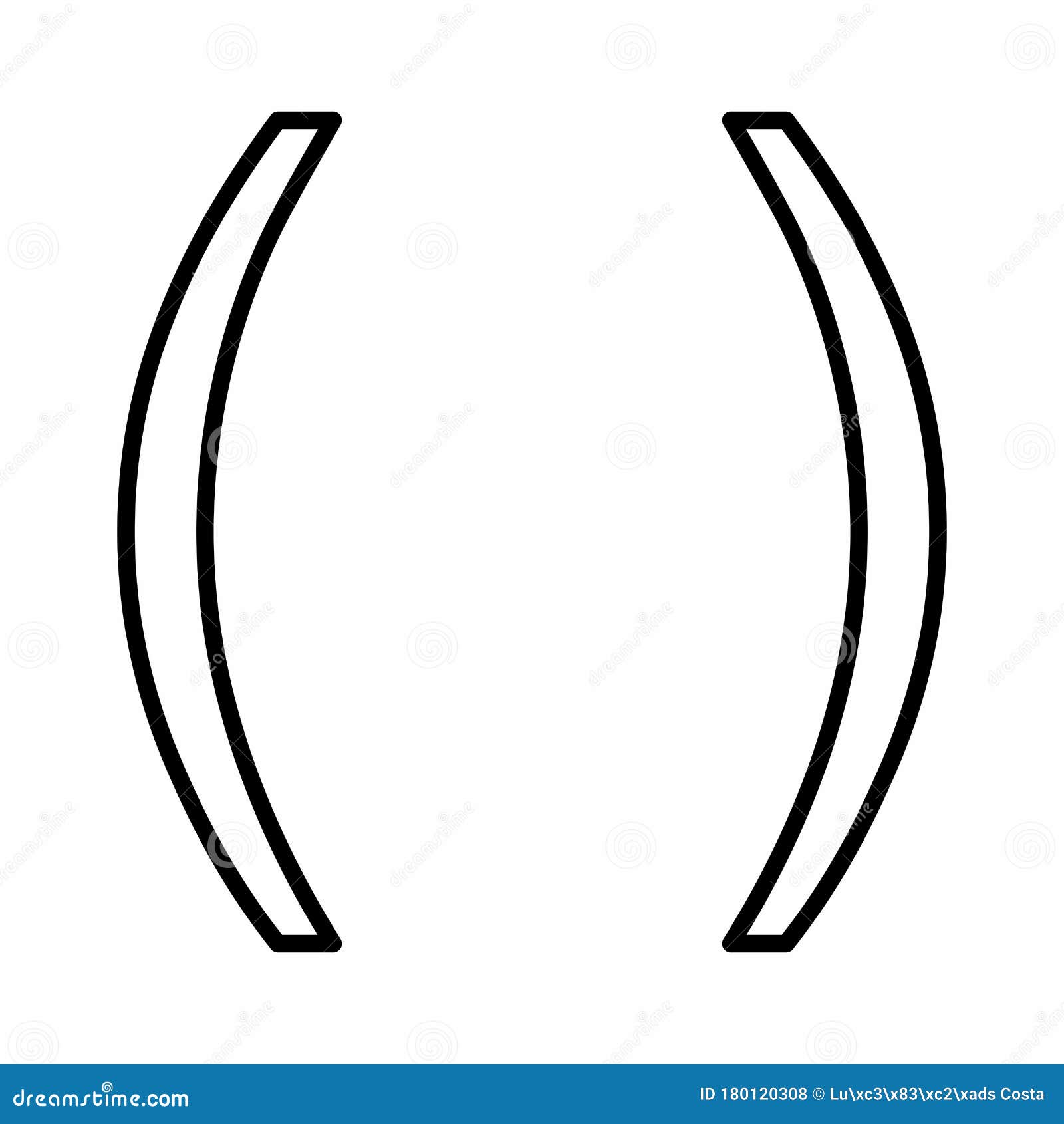 4
Мониторинг конечных результатов
Получение обратной связи
24
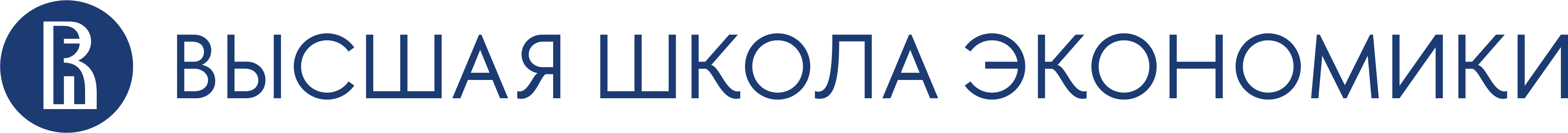 ОРГАНИЗАЦИОННЫЙ  КОНТЕКСТ РЕАЛИЗАЦИИ  ИОМ
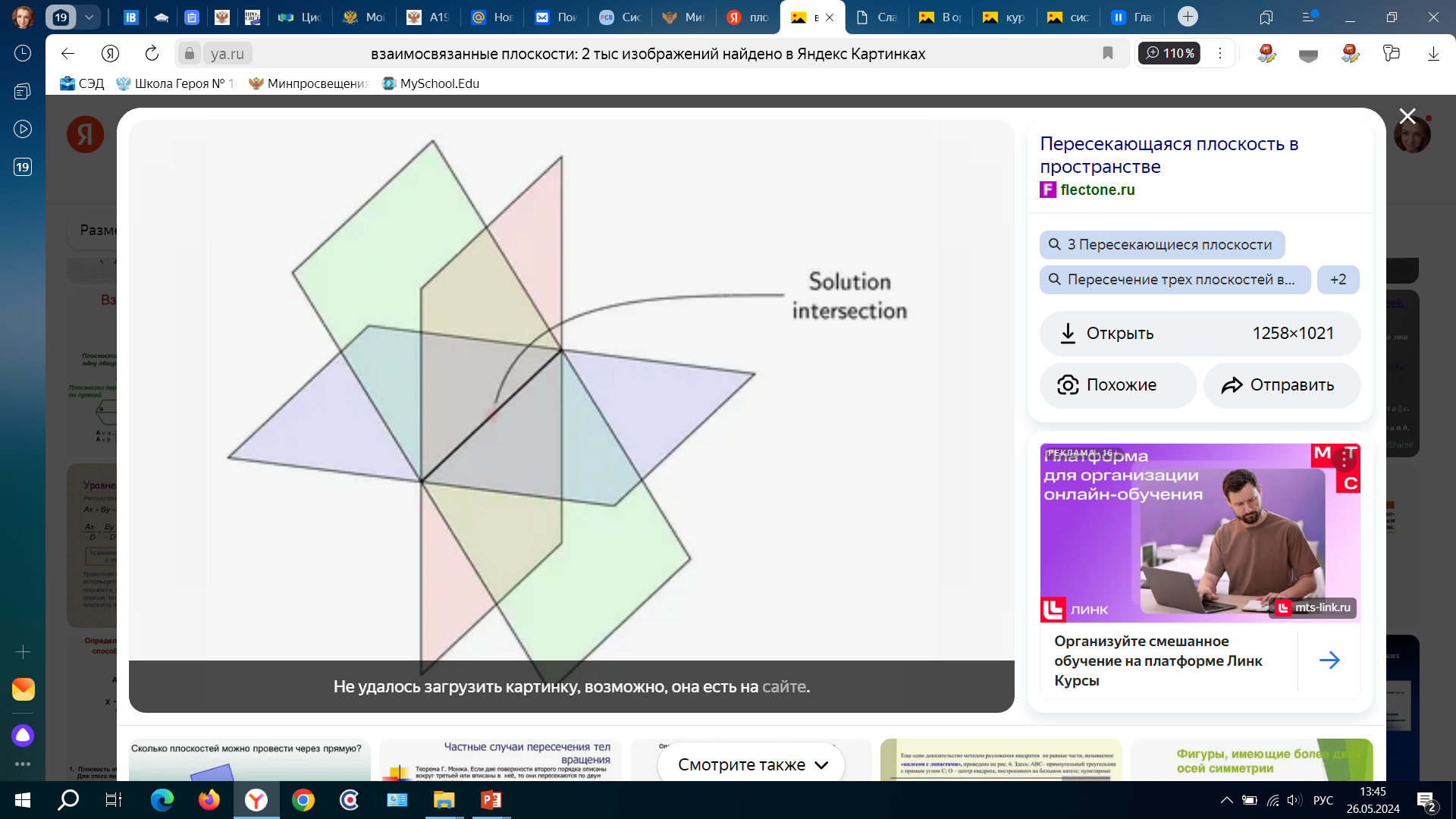 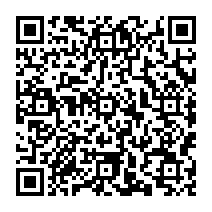 Три плоскости реализации ИОМ
самообразование
 деятельность педагога в профессиональном сообществе
участие педагога в методической работе школы
Настольная игра «Проектируем ИОМ»
Методическая работа школы  – это система взаимосвязанных мер, действий и мероприятий, основанная на достижениях науки и передового педагогического опыта, направленная на создание оптимальных условий для развития и повышения творческого потенциала каждого педагога, на совершенствование учебно-воспитательного процесса, достижение оптимального уровня образования, воспитания и развития школьников.
Профессиональное сообщество — это группа людей из двух и более человек, которые регулярно вступают между собой в коммуникацию (лично или виртуально) в целях обмена опытом и практиками, выработки знаний и поиска новых, более эффективных подходов к решению поставленных перед ними профессиональных задач.
Самообразование педагога — это целенаправленная познавательная работа по приобретению, углублению и совершенствованию систематических знаний в какой-либо области.
25
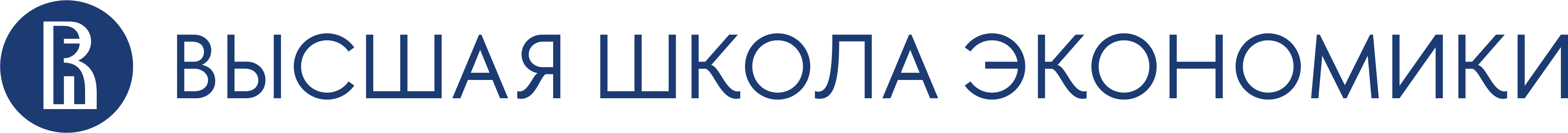 ВАРИАНТЫ МЕТОДИЧЕСКИХ ЗАДАЧ
1. Совершенствовать знания современного содержания образования в области финансовой грамотности обучающихся по предметному курсу обучения. 
2. Знакомиться с новыми формами, методами и приемами обучения финансовой грамотности . 
3. Повышение своего уровня педагогического мастерства, в том числе в области обучения финансовой грамотности  
4. Участие в экспертных комиссиях проектов, конкурсов и т.д. по финансовой грамотности. 
5. Организовать работу с учащимися и добиться активного и результативного их участия во всех конкурсах и олимпиадах разного уровня по финансовой грамотности. 
6. Изучать опыт работы лучших учителей своей школы, города, региона через Интернет в вопросах обучения финансовой грамотности. 
7. Посещать уроки коллег и участвовать в обмене опытом.
8. Периодически проводить самоанализ профессиональной деятельности. 
9. Создать собственный УМК лучших разработок уроков, интересных приемов и находок на уроке, сценариев внеклассных мероприятий по финансовой грамотности. 
10. Совершенствовать структуру самоанализа урока. 
11. Внедрять в учебный процесс новые формы оценивания знаний обучающихся. 
12. Представлять опыт работы через открытые уроки на школьном и городском уровне. 
13. Участие в олимпиадах, конкурсах по финансовой грамотности. 
14. Посещение семинаров, выступление перед коллегами на МО, педсоветах, конференциях по финансовой грамотности. 
15. Обобщение и распространение собственного педагогического  опыта по финансовой грамотности
26
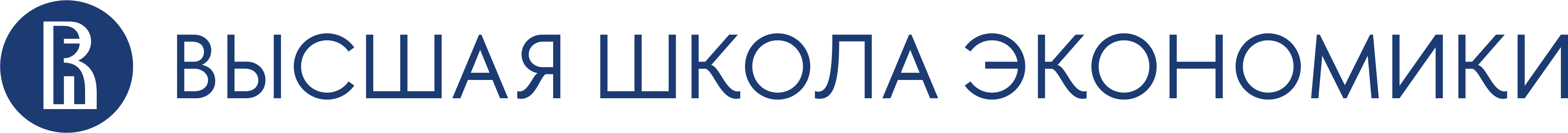 КОНСТРУКЦИИ ПРОИЗВОДСТВЕННЫХ ЗАДАЧ
Потребность в разработке и реализации программы… (какой?) для … (кого?, чего?)
Повышение/обеспечение качества/уровня образовательных результатов … (кого?) за счет использования… (приемов/способов/ методов/методики/технологии)…
Создание условий для достижения … (каких?) результатов … (кого?) в  учебной/внеучебной деятельности 
4. Изменение характера/специфики образовательного процесса … (где?) за счет применения… (приемов/способов/ методов/методики/технологии)…
5. Изменение характера отношений … (где?, между кем?) за счет применения… (чего?)…
Изменение способа оценивания образовательных результатов … (кого?) посредством реализации …
6. Необходимость формирования … (какой?) грамотности в соответствии с требованиями… (какими?)…
7. Выявление основных/системных/базовых/типичных затруднений … (кого?) для осуществления … (чего?)
8.Внедрение/распространение … (чего?, какой новации/инновации) для … (чего?, с какой целью?)…
27
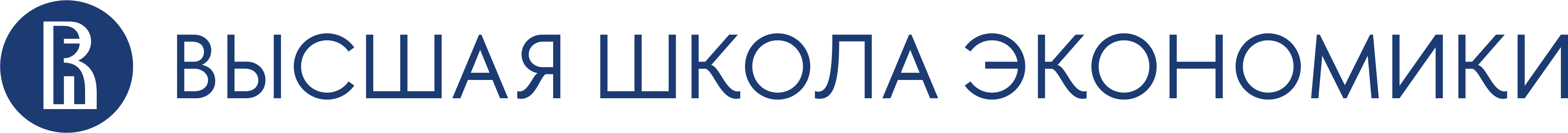 СООТНОШЕНИЕ ОБРАЗОВАТЕЛЬНЫХ ЗАДАЧ И ФОРМ ПРЕДЪЯВЛЕНИЯ РЕЗУЛЬТАТОВ
28
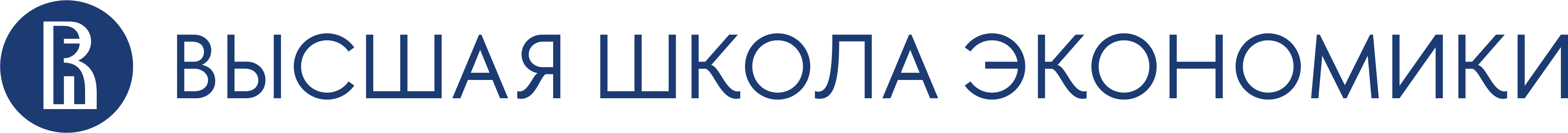 СООТНОШЕНИЕ ОБРАЗОВАТЕЛЬНЫХ ЗАДАЧ И ФОРМ ПРЕДЪЯВЛЕНИЯ РЕЗУЛЬТАТОВ 
(на изменение деятельности)
29
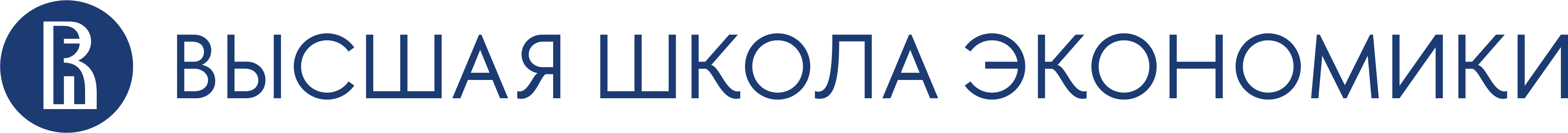 ЦИФРОВОЙ ПОМОЩНИК УЧИТЕЛЯ
доступ к цифровому образовательному контенту и сервисам для участников образовательных отношений на безвозмездной основе;
наличие доступа к проактивным сервисам подборки цифрового образовательного контента, обеспечивающего высокое качество подготовки по общеобразовательным программам и развития в соответствии с интересами и способностями;
использование сервисов по автоматизированному планированию рабочих программ подбору соответствующего контента;
предложение перечня программ повышения квалификации в соответствии с профессиональными дефицитами и интересами педагогических работников;
Систематизация результатов 

использование образовательными организациями сервисов федеральной информационно-сервисной платформы цифровой образовательной среды при реализации образовательных программ.
«Цифровой помощник учителя» - сервис, автоматизирующий проверку домашних заданий и планирование рабочих программ с привлечением экспертных систем искусственного интеллекта, упрощающий и помогающий сформировать эффективную систему выявления, развития и поддержки талантов у детей, повысить качество прохождения повышения квалификации преподавателями.
30
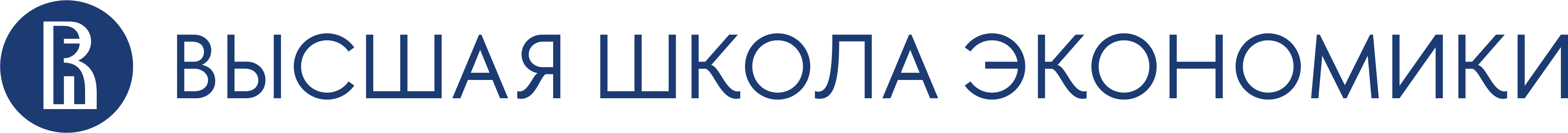 ЦИФРОВОЙ ПОМОЩНИК УЧИТЕЛЯ
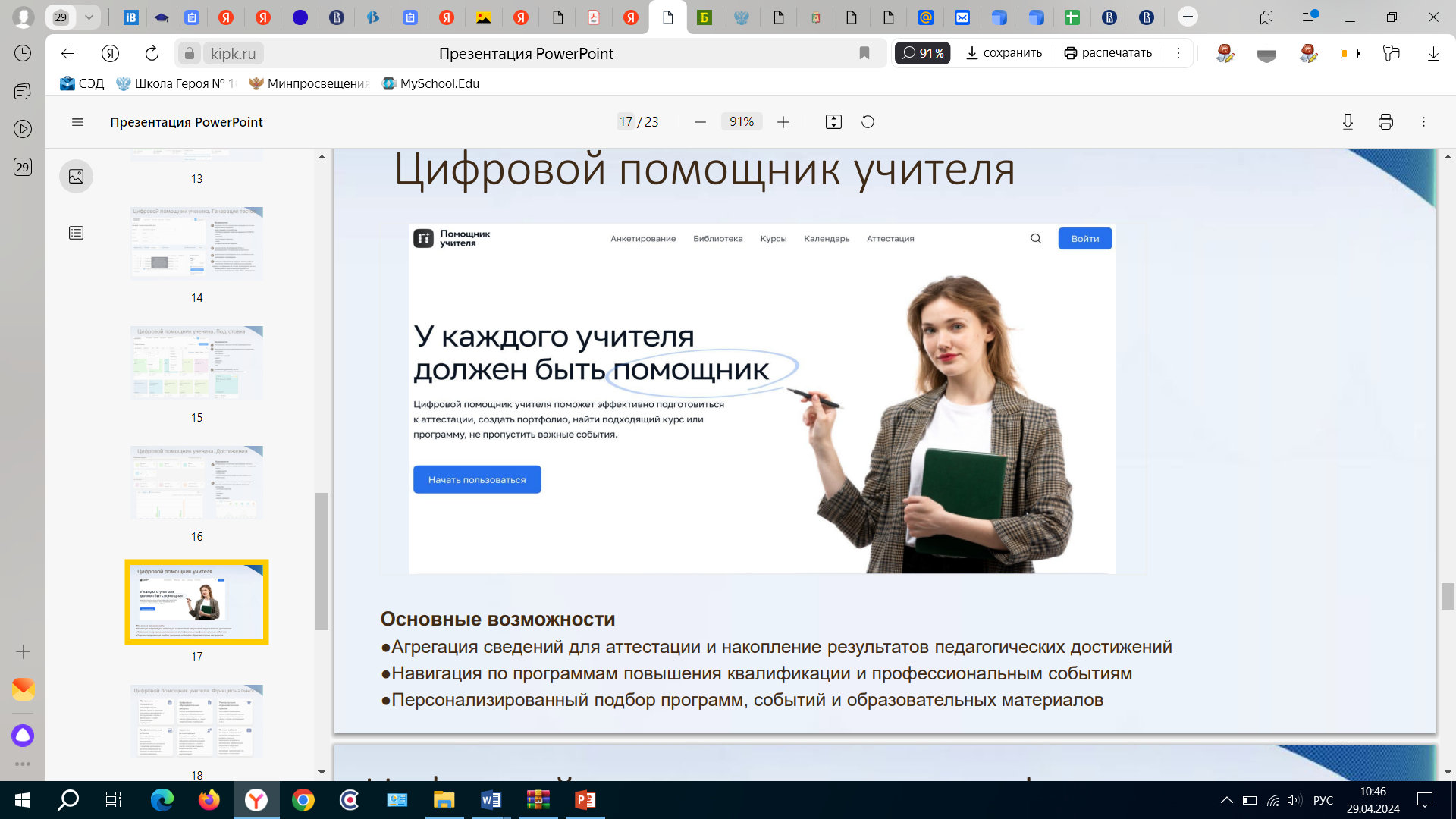 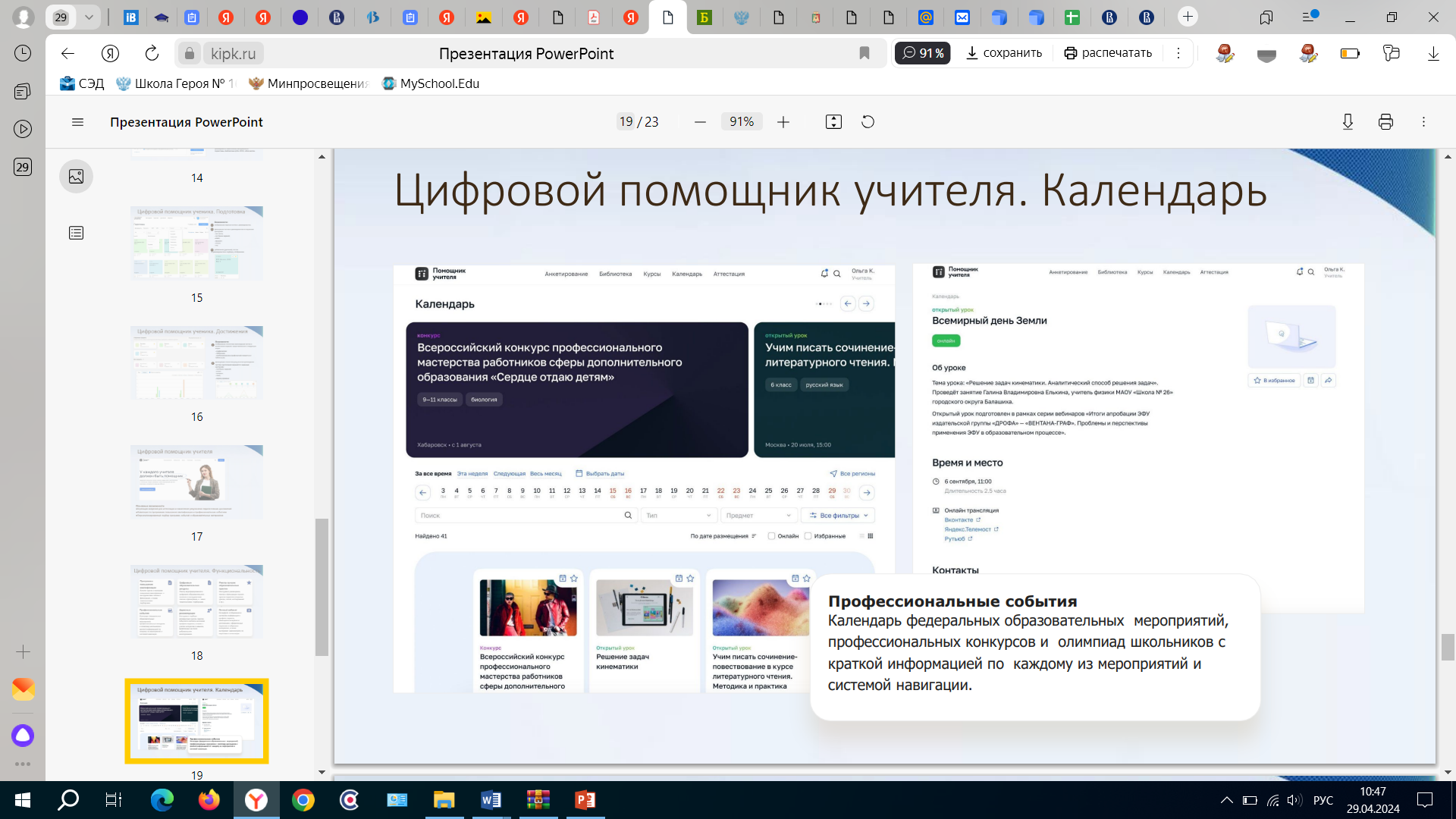 31
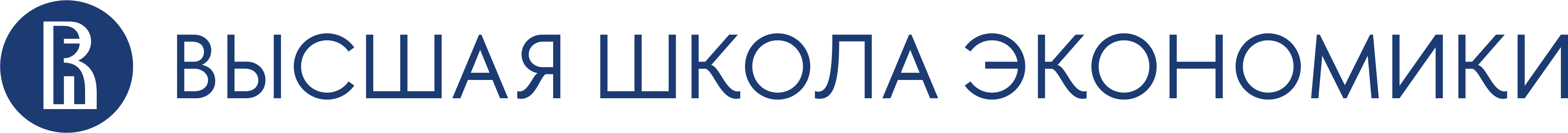 ЦИФРОВОЙ ПОМОЩНИК УЧИТЕЛЯ
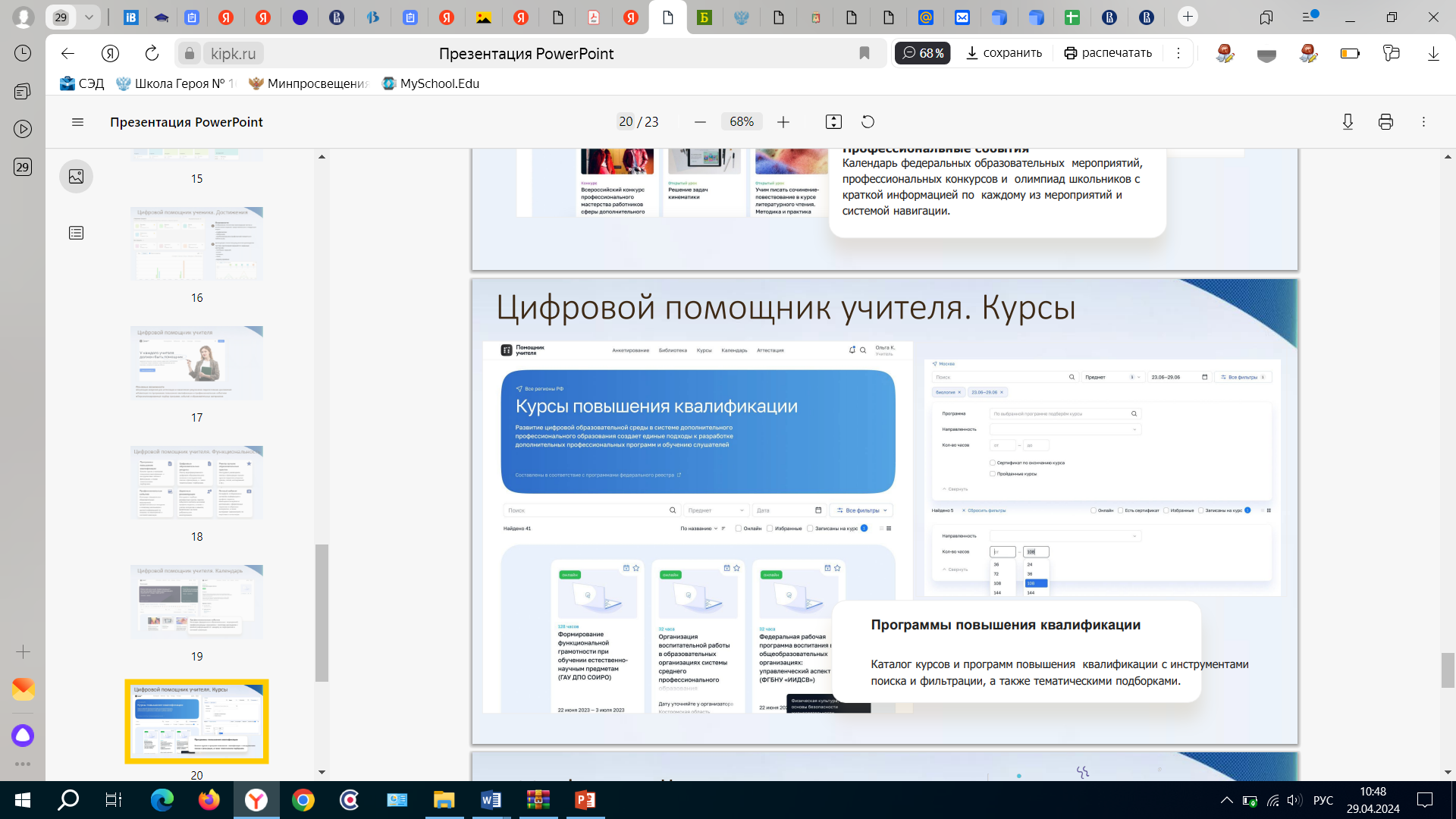 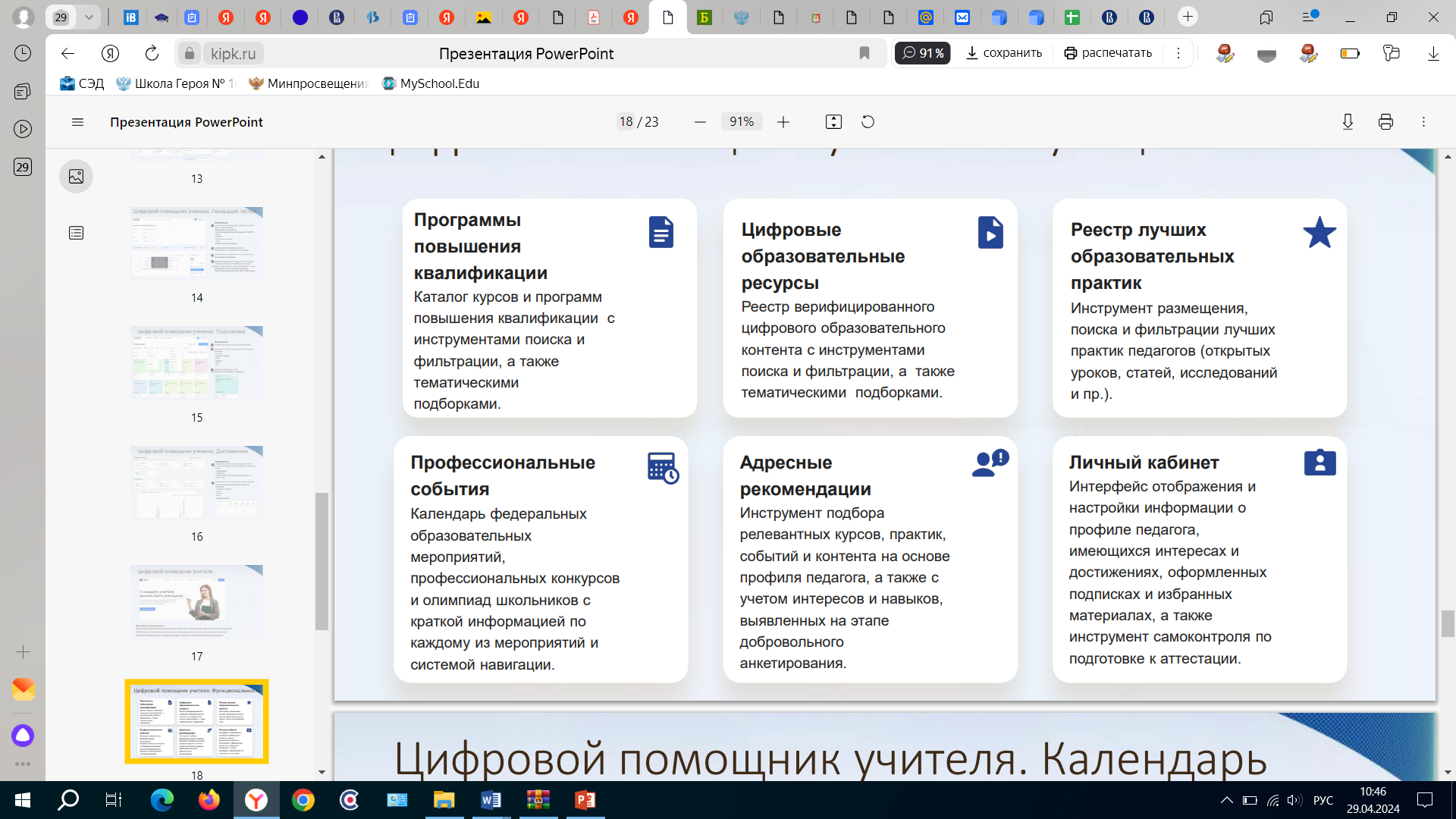 32
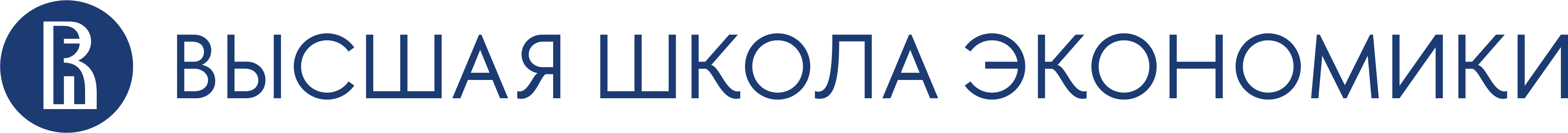 ЦИФРОВОЙ ПОМОЩНИК УЧИТЕЛЯ
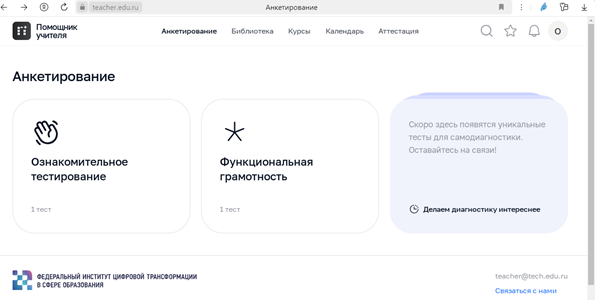 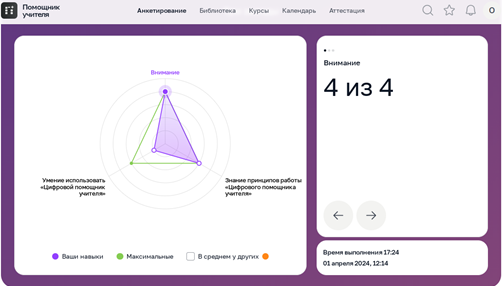 33
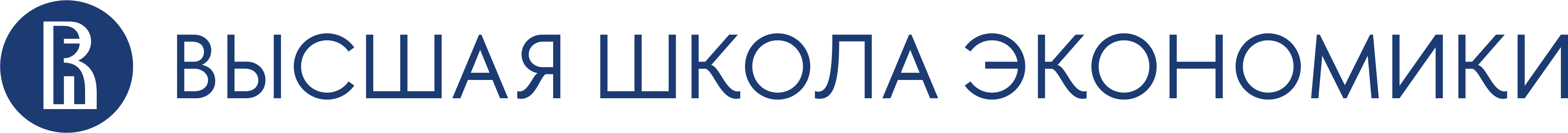 ЦИФРОВОЙ ПОМОЩНИК УЧИТЕЛЯ
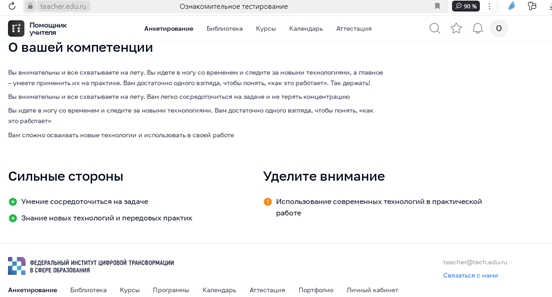 34
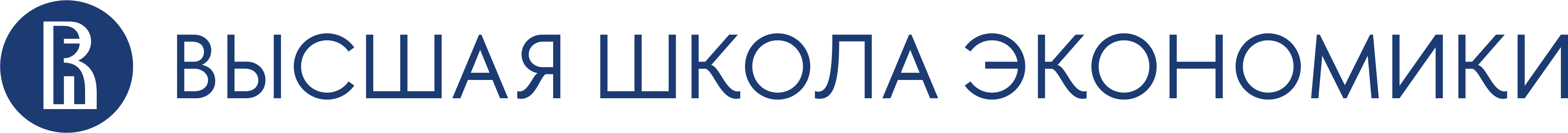 ЦИФРОВОЙ ПОМОЩНИК УЧИТЕЛЯ
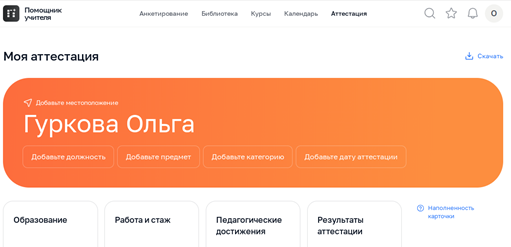 35
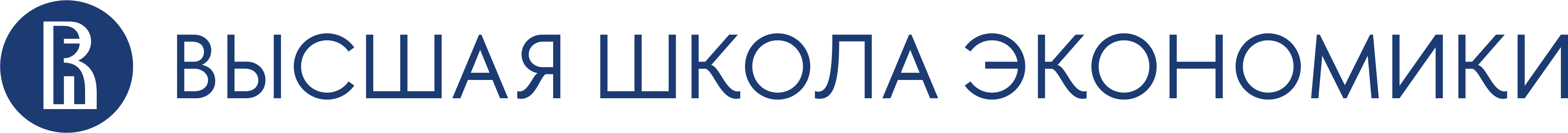 ЦИФРОВОЙ КАБИНЕТ МЕТОДИСТА
«Цифровой кабинет методиста» (подбор заданий из Библиотеки и разработка собственных под конкретные дефициты педагога, анализ открытых урок и технологических карт в рамках ИОМ и др.)
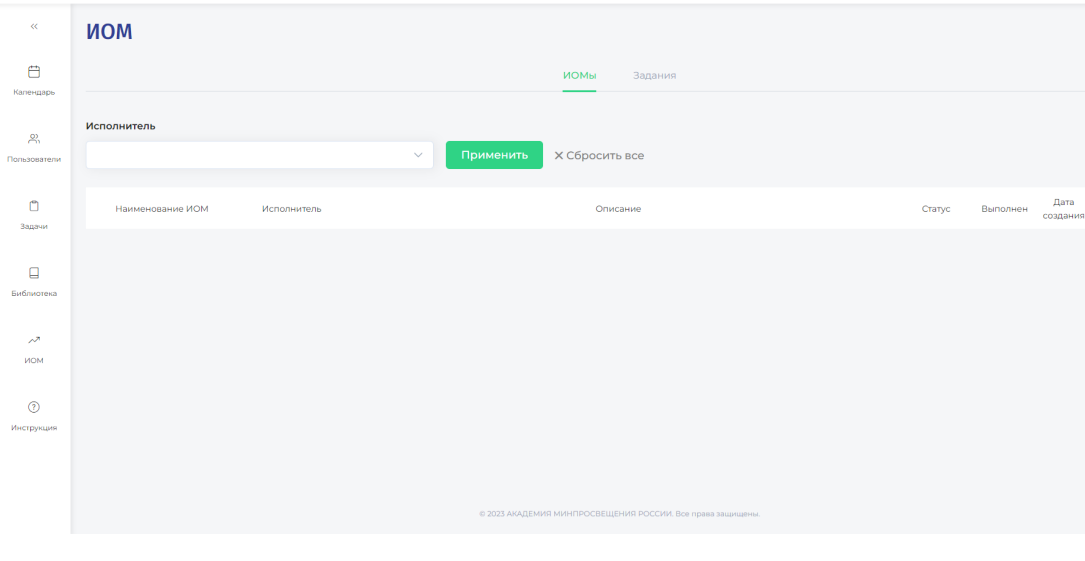 36
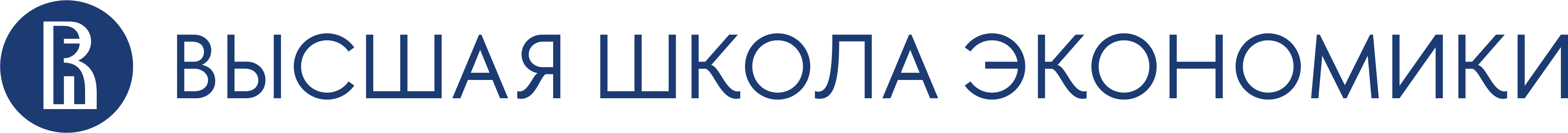 КОНСТРУИРОВАНИЕ ИОМ В ЦИФРОВОМ КАБИНЕТЕ МЕТОДИСТА
37
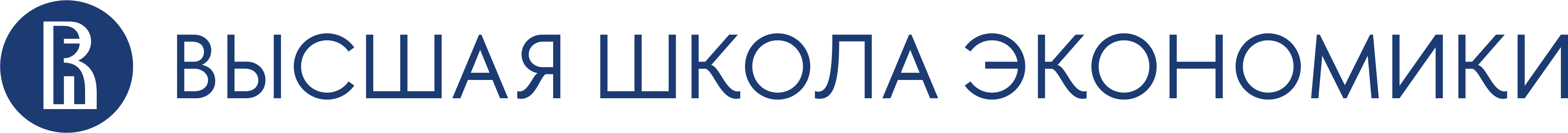 ПРИМЕР ПРАКТИКУМА №1
Цель: создать образ  как ориентир профразвития
Для «чистоты» диагностики цель слушателям озвучивать не рекомендуется
1. Изучите слайды 39-41
2. Заполните таблицу на слайде 42, опираясь на вопросы на слайде 43 Заполняйте по столбцам последовательно все строки. После того, как заполните пятый столбец, переходите к толкованию с помощью ключа на слайде 44
38
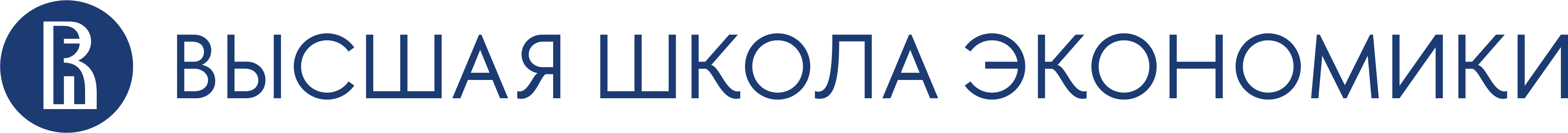 УРОВЕНЬ ОБРАЗОВАТЕЛЬНОЙ ОРГАНИЗАЦИИ
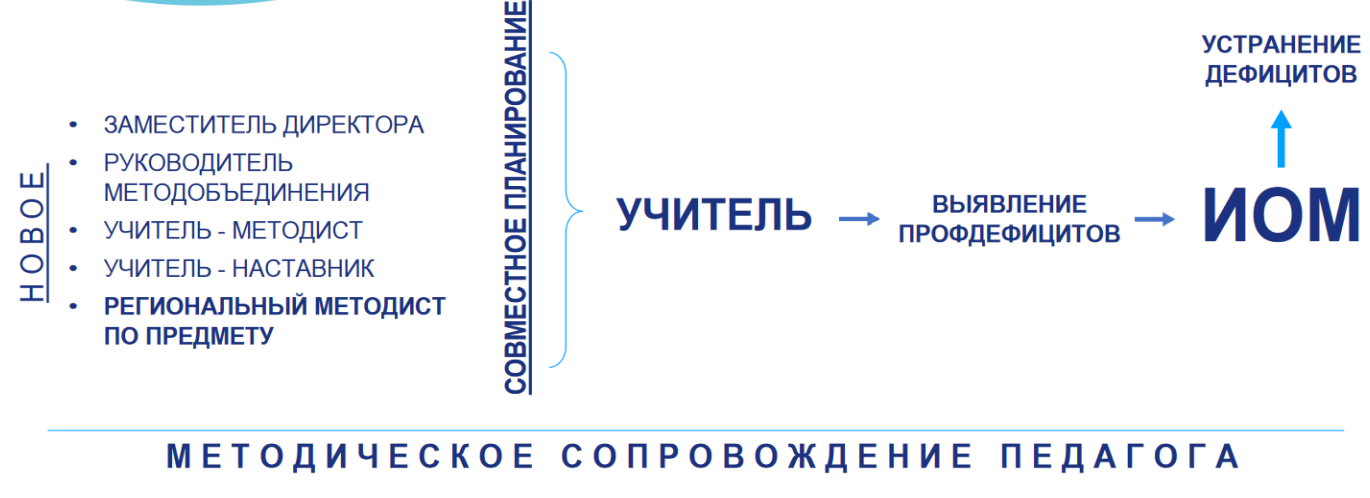 39
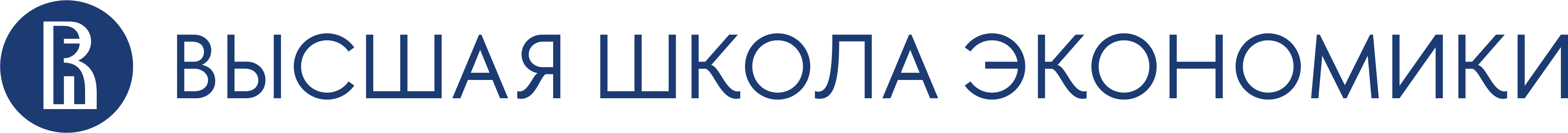 КОЛЛЕКТИВНЫЙ ЗАМЫСЕЛ ДЕЯТЕЛЬНОСТИ ОБРАЗОВАТЕЛЬНОЙ ОРГАНИЗАЦИИ
ДЕФИЦИТЫ
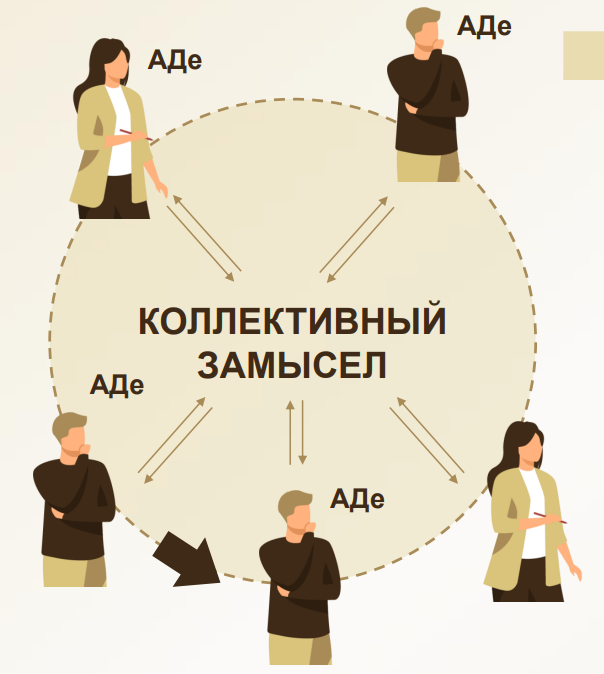 АВТОРСКОЕ ДЕЙСТВИЕ
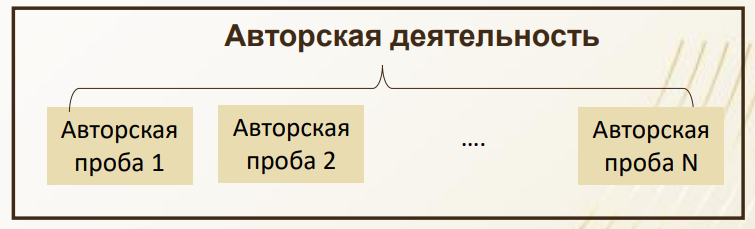 МСО/ОО
АВТОРСКОЕ ДЕЙСТВИЕ
ИННОВАЦИИ
АВТОРСКОЕ ДЕЙСТВИЕ
Е.А. Чиганова, ректор ККИПК
40
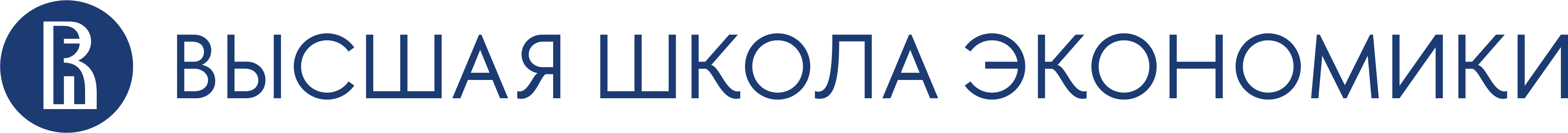 ОБРАЗ
ЭМОЦИИ
Эмоциональный заряд, запускающий 
механизм желания, интереса, познания и действия
Образование
Благодаря наличию значимого, привлекательного и оригинального образа возникают:
ОТВЕТЫ
ОТВЕТственность за происходящее здесь 
и сейчас событие, получающее смысл
Образец
ВЕРА
Вера в известное будущее, которая порождает уВЕРенность, доВЕРие, ВЕРность
Безобразный
ЛЮДИ
Активный поиск людей, которые поддерживают желание двигаться
Вперед, постоянное к ним уважение и благодарность
Образ человека, организации, территории, страны
41
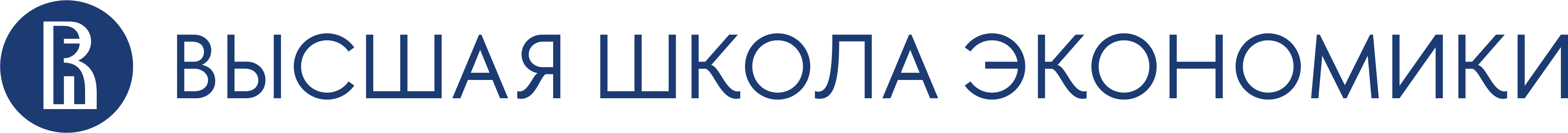 ЭКСПРЕСС-ДИАГНОСТИКА «ОБРАЗОВАЯНИЕ»
42
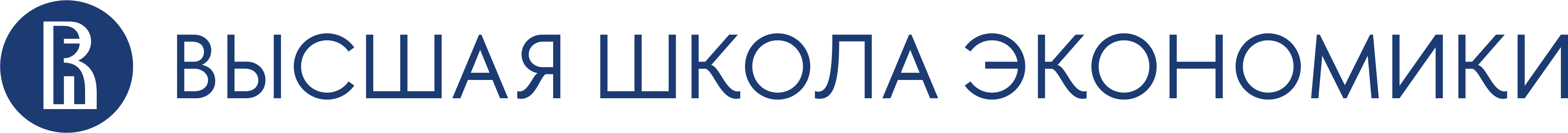 ЭКСПРЕСС-ДИАГНОСТИКА «ОБРАЗОВАЯНИЕ»
3 СТОЛБЕЦ
1 СТОЛБЕЦ
2 СТОЛБЕЦ
4 СТОЛБЕЦ
5 СТОЛБЕЦ
Пять учителей, которые меня восхищают, которых считаю учителем жизни, образцом (реальные, ушедшие, художественные образы, фантастические…)
Как мотивирует вас на изменения, самосовершенствование: ругает, вдохновляет, стимулирует, поощряет, хвалит, радует и т.д.
Почему именно они, какие качества отличают от других
Что обязательно спросите, если встретите, по какому вопросу важно его мнение
Какую награду заслуживает учитель от вас, чем его хотели бы одарить
43
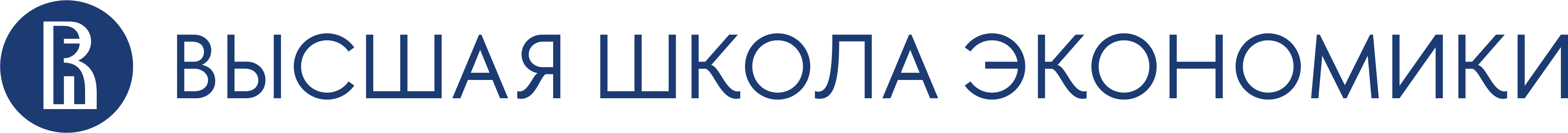 КЛЮЧ ЭКСПРЕСС-ДИАГНОСТИКА «ОБРАЗОВАЯНИЕ»
3 СТОЛБЕЦ
1 СТОЛБЕЦ
2 СТОЛБЕЦ
4 СТОЛБЕЦ
5 СТОЛБЕЦ
Достижения, которые я повторю и превзойду. Зная своих ученик, задаем планку себе. Без учителей не видим будущее, ищите учителей.
Моя скрытая мотивация, важно мотивировать этим себя и других
Мои отличительные качества. Если написанный перечень совпал с вашим, у вас адекватная самооценка
Направление моих открытый, тем, исследований, проектов
Мои награды, то, что получу в финале жизни
44
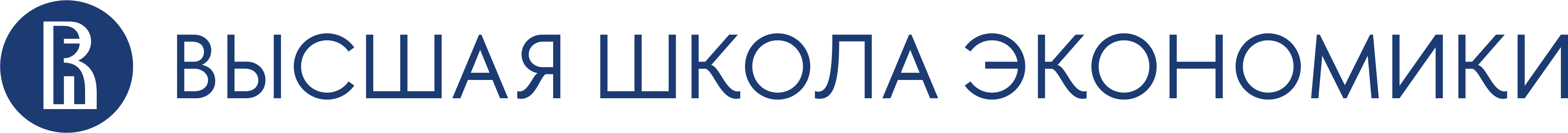 ПРИМЕР ПРАКТИКУМА №2
Цель: познакомить слушателей и осуществить  с ними пробу применения мотивационных «крючки» в учебной деятельности
Как сделать процесс обучения интересным?
Как сделать процесс обучения значимым и актуальным?
Как сделать процесс обучения  практикоориетированным?
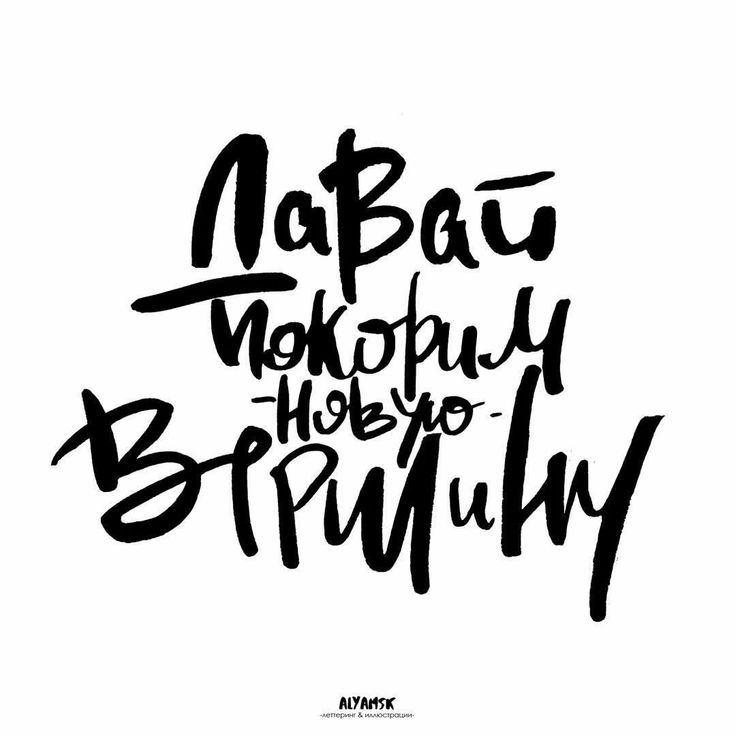 Используя вопросы-подсказки, подумайте и сформулируйте варианты оргмоментов, включения заданий по предмету, которые бы активизировали деятельность учащихся на уроке.
Для каждой категории сформулируйте один вариант задания
45
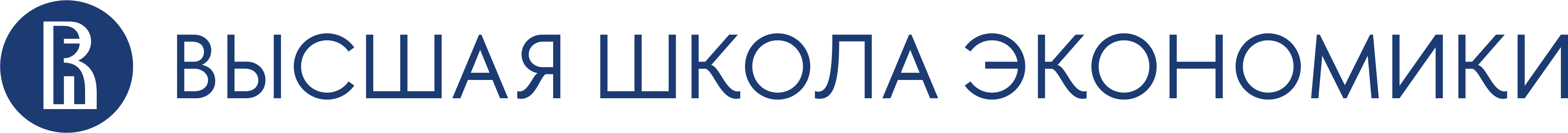 МОТИВАЦИОННЫЕ «КРЮЧКИ»
Категория «ПОЛЬЗА В ЖИЗНИ»

Как я могу показать своим ученикам, что материал будет для них полезен в будущем?
Как они смогут применять его в жизни?
Можем ли мы мотивировать и увлекать ученики как-то иначе, кроме как уговорами, что надо учить материал, «потому что он будет включен в экзамен, тест, контрольную»?
Могут ли ученики создать что-то «реальное», нечто большее, чем классный проект, такое, что позволит им взаимодействовать с миром  оригинальным образом?
46
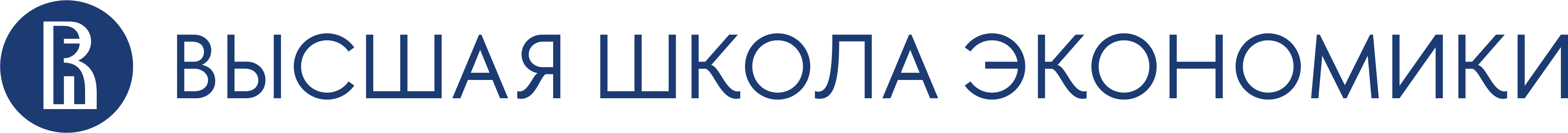 МОТИВАЦИОННЫЕ «КРЮЧКИ»
Категория  «САМОСТОЯТЕЛЬНОСТЬ»

Какие возможности для автономной работы и самостоятельного выбора я могу предложить в этом разделе учебного материала или на этом уроке?
Могу ли я допустить, чтобы интересы ученика указывали направление учебного процесса, и при этом по-прежнему решать учебные задачи?
Как я могу ослабить свой контроль и дать ученикам возможность быть экспертами и руководителями в данной области?
Мероприятия типа неконференция и эдкемп, примеры того, как происходит профессиональное развитие учителей, когда им разрешается самостоятельно управлять процессом повышения квалификации. Предоставление подобной свободы ученикам может помочь им стать более самостоятельными в обучении. А для тех, кто привык полагаться на пошаговые инструкции, такая свобода может стать возможностью для роста. 
 Как вы в своем классе обычно создаете возможности для выбора и автономной работы?
47
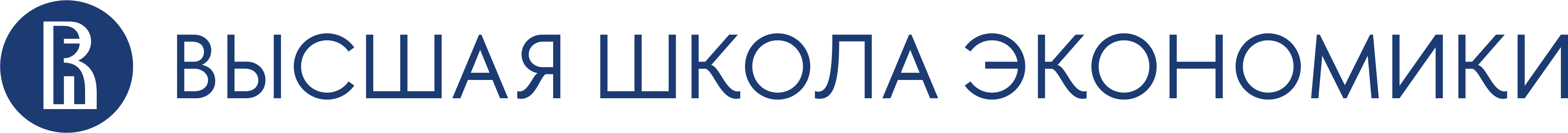 МОТИВАЦИОННЫЕ «КРЮЧКИ»
Категория  «РЕАЛИТИ-ШОУ»

Как я могу на своем уроке извлечь пользу из популярности реалити-шоу?
Как можно подготовить конкурс в духе «Последнего героя» и разделить класс на несколько «племен»?
Можно ли организовать урок по типу «Удивительной гонки» с командами, состоящими из двух человек? Как можно подготовить конкурс в духе «Фактора страха»?
Вариант конкурса в духе «Фактора страха» о культурных различиях по всему миру, где демонстрируют самую разнообразную еду разных стран. Многие дети боятся пробовать странную на вид еду. Добровольцы вращают колесо, после чего должны съесть то, что им выпало по жребию. За время этого чрезвычайно интересного урока дети узнают о культурных нормах, пробуют экзотическую еду и отрываются.
48
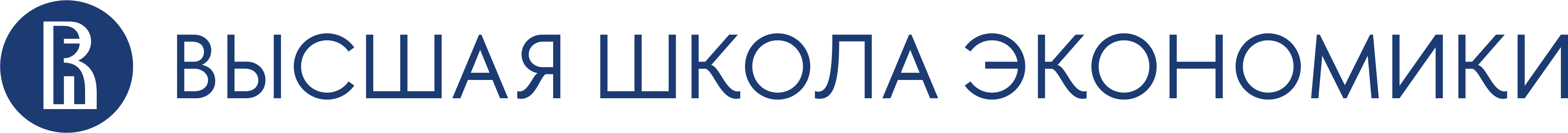 МОТИВАЦИОННЫЕ «КРЮЧКИ»
Категория «ПЕРЕЛОМНЫЕ ИСТОРИИ»

Как я могу использовать такие истории в качестве вдохновляющего примера?
Какой тип переломной истории можно включить в учебный материал?
Какой ключевой вопрос я могу задать, чтобы предоставить ученикам возможность для самоанализа и личностного роста?
49
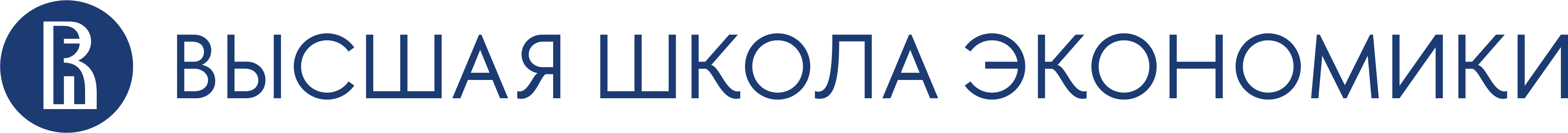